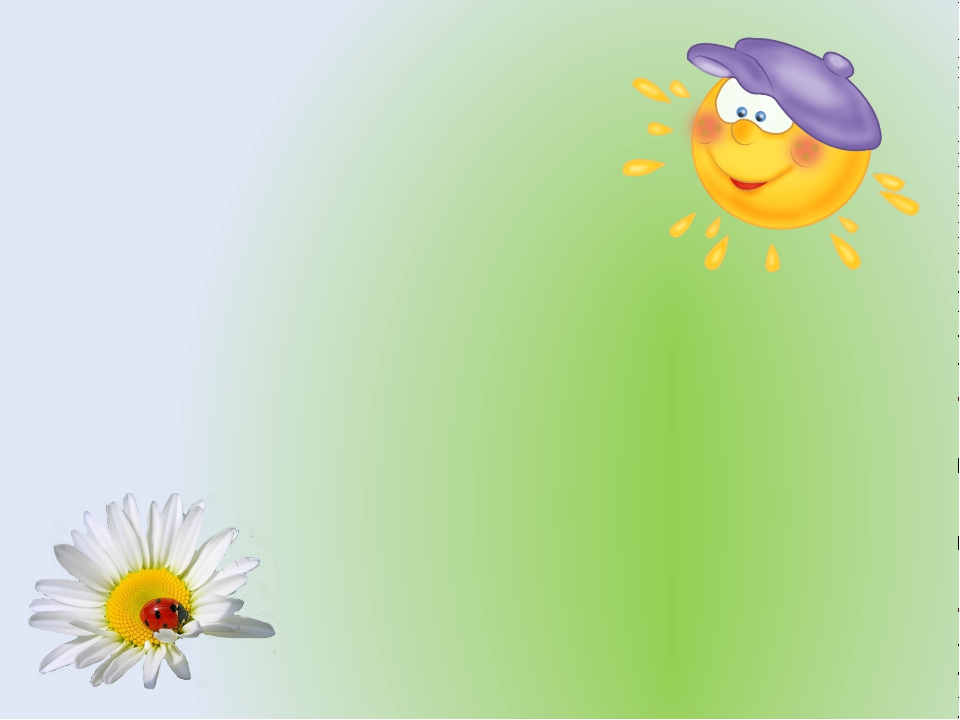 Развивающая предметно-пространственная  среда в старшей группе «Улыбка»
Особенности построения предметно-развивающей среды в старшей группе «Улыбка».
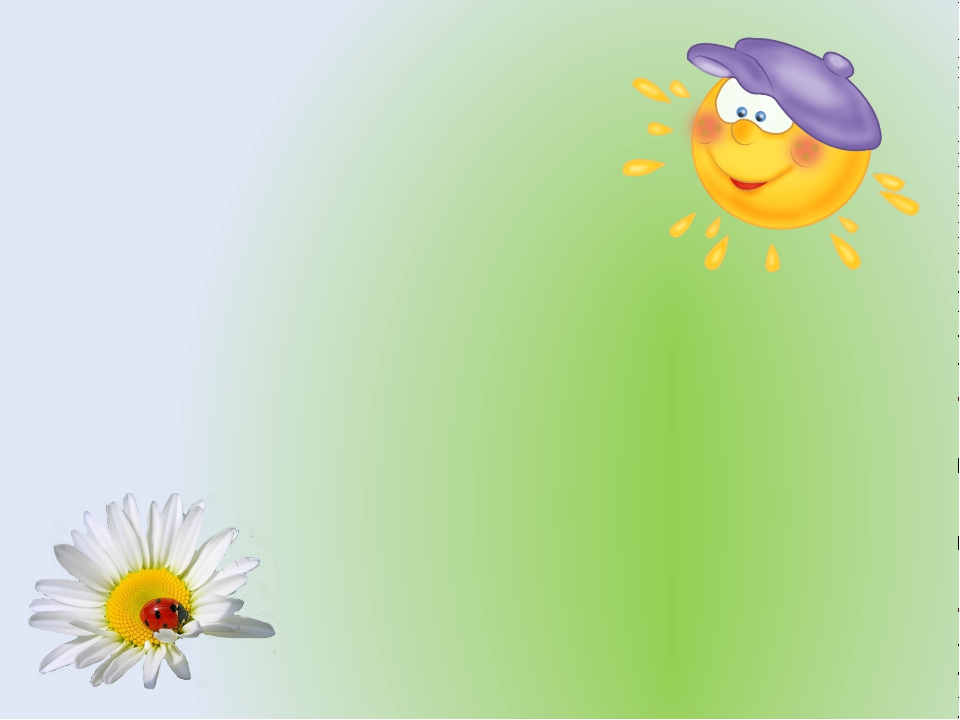 Центр «Сюжетно – ролевых игр»
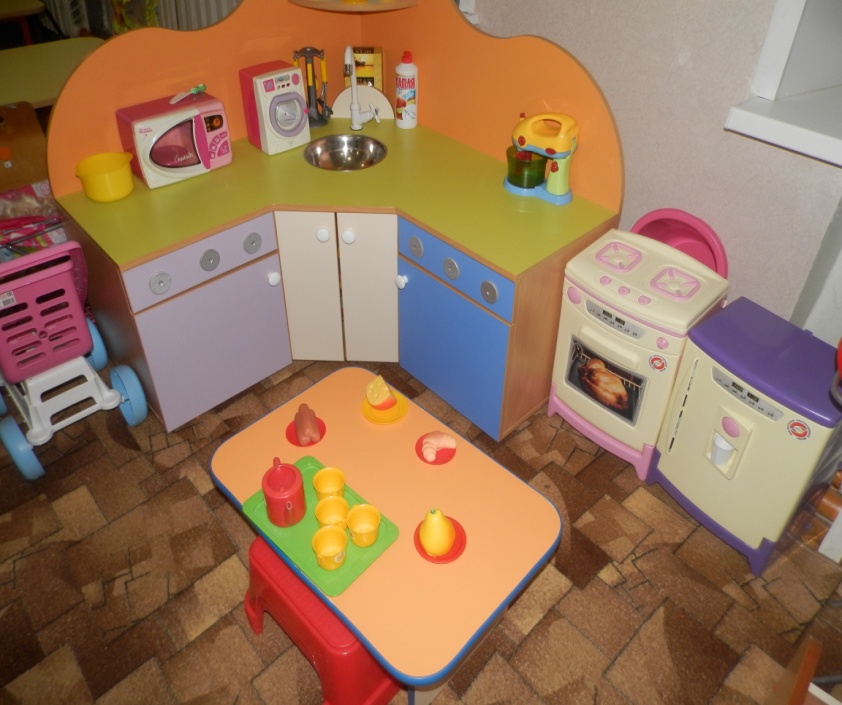 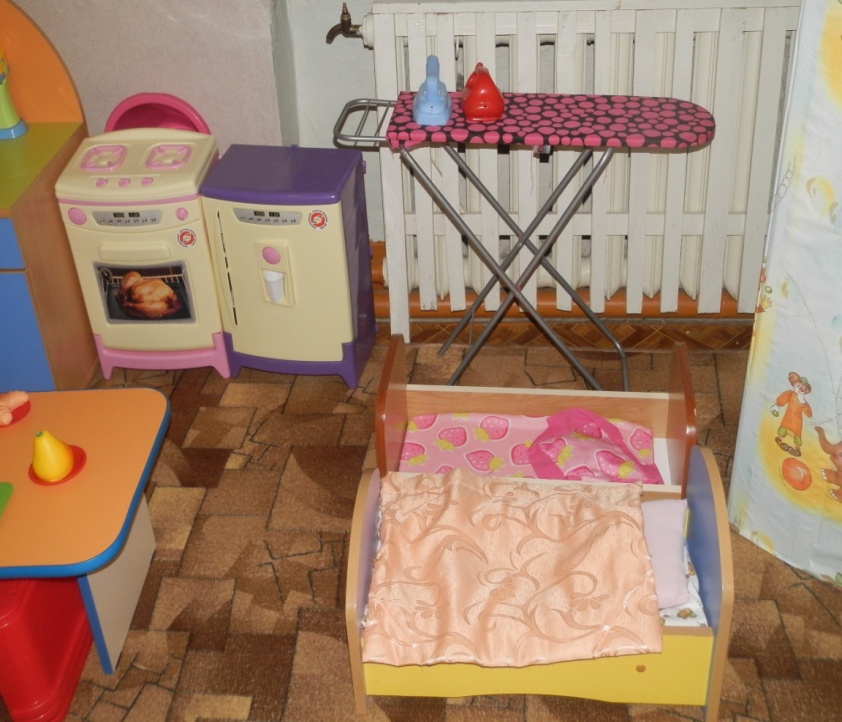 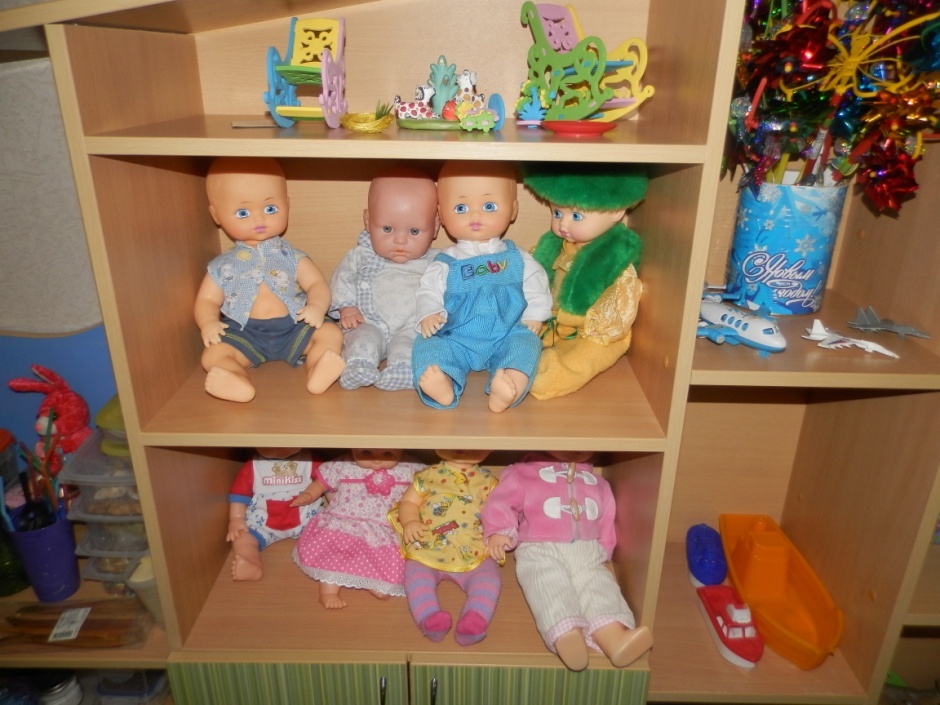 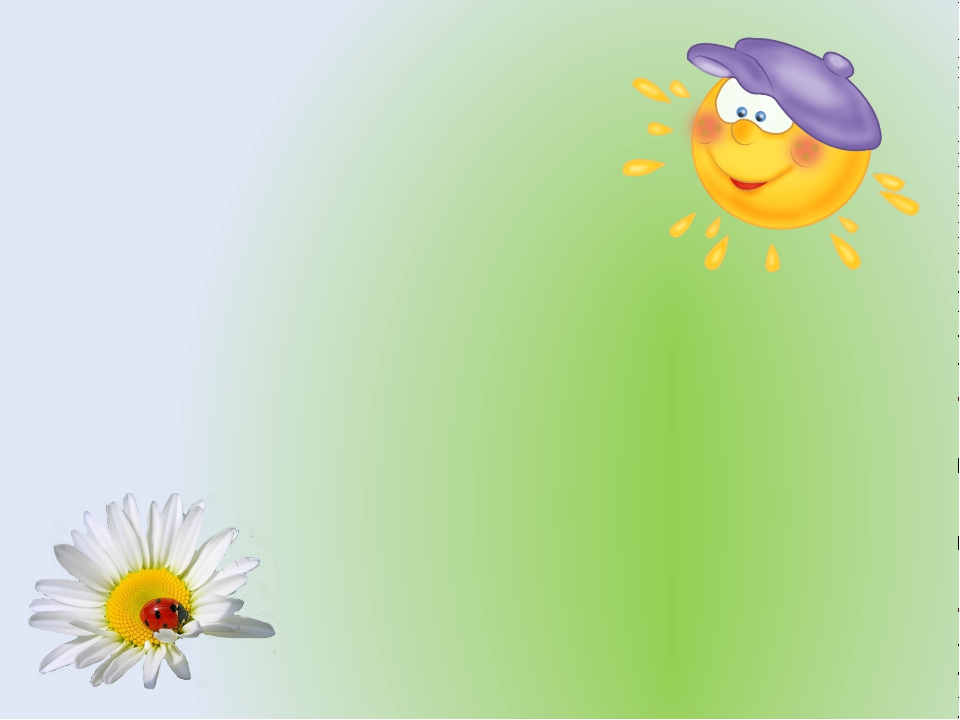 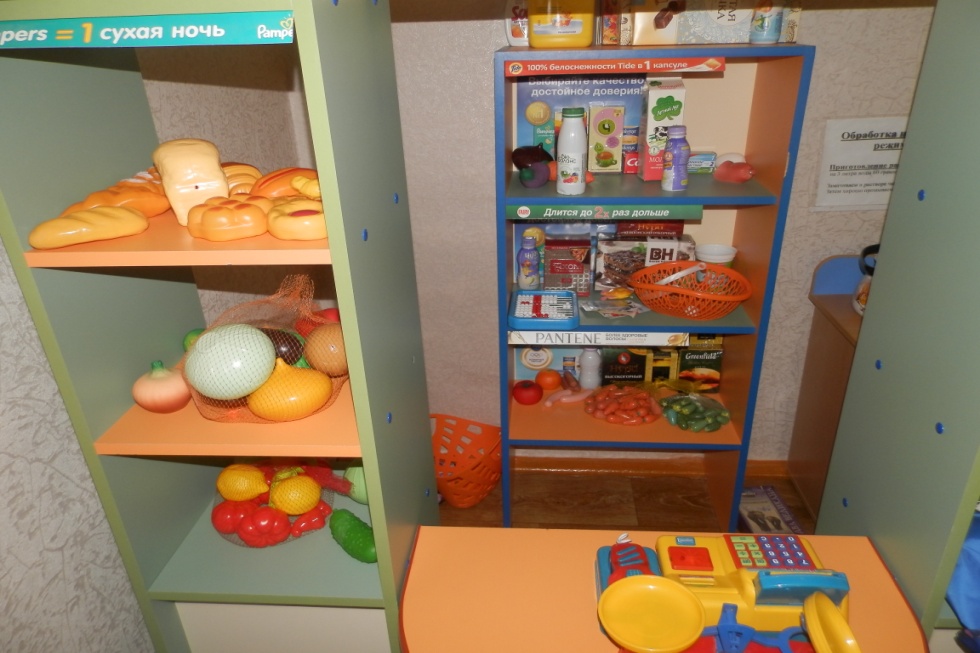 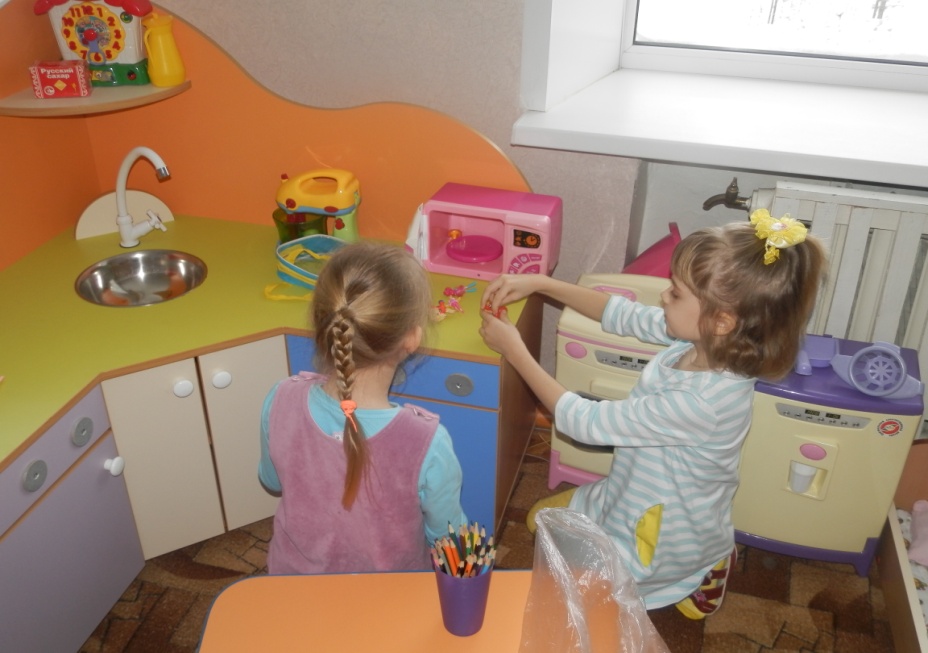 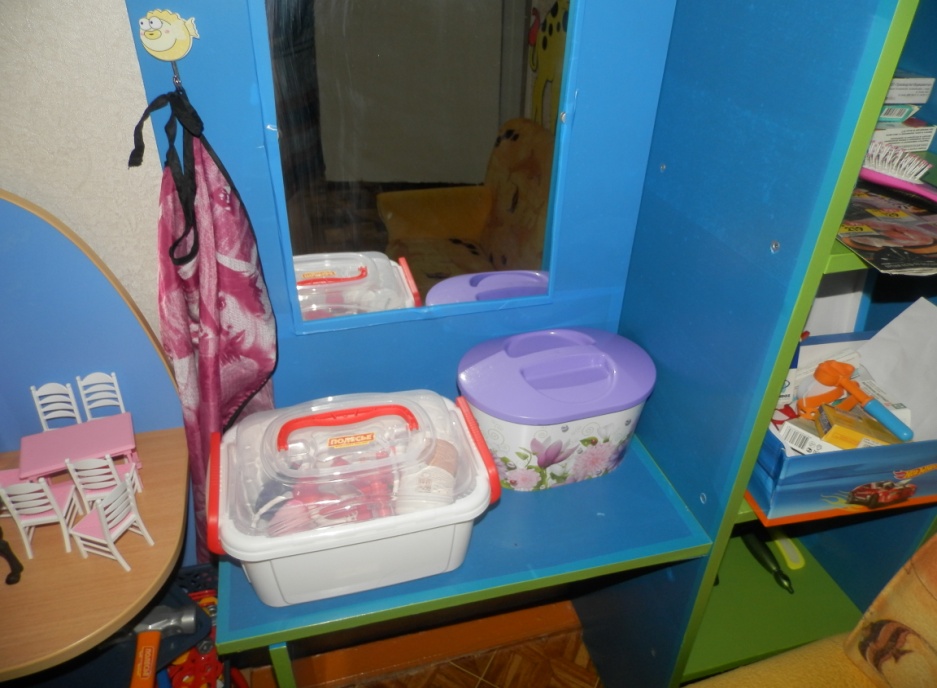 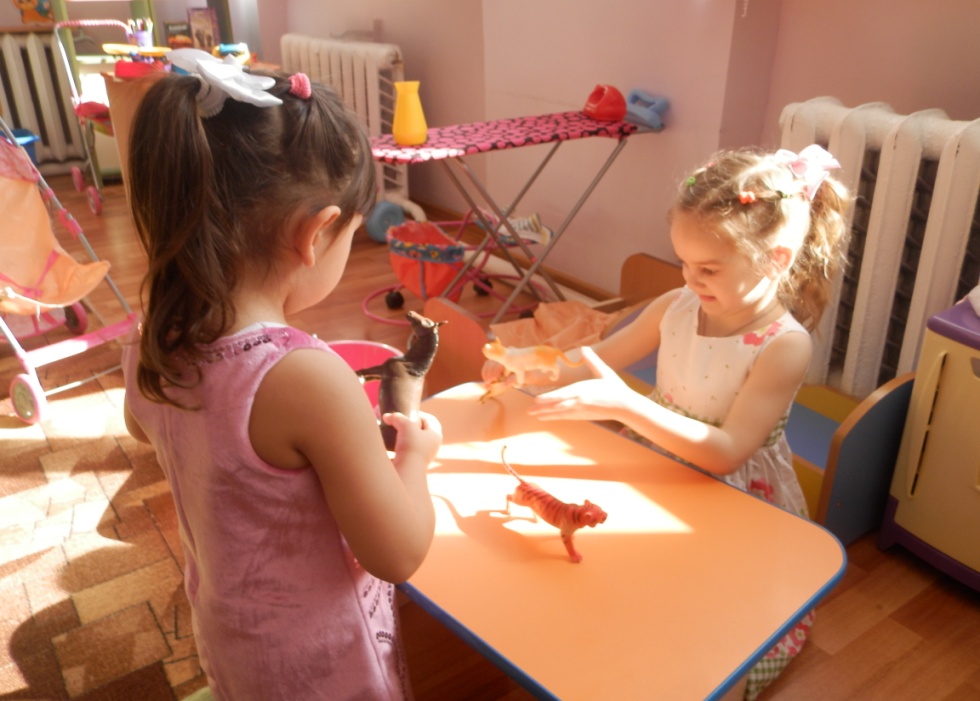 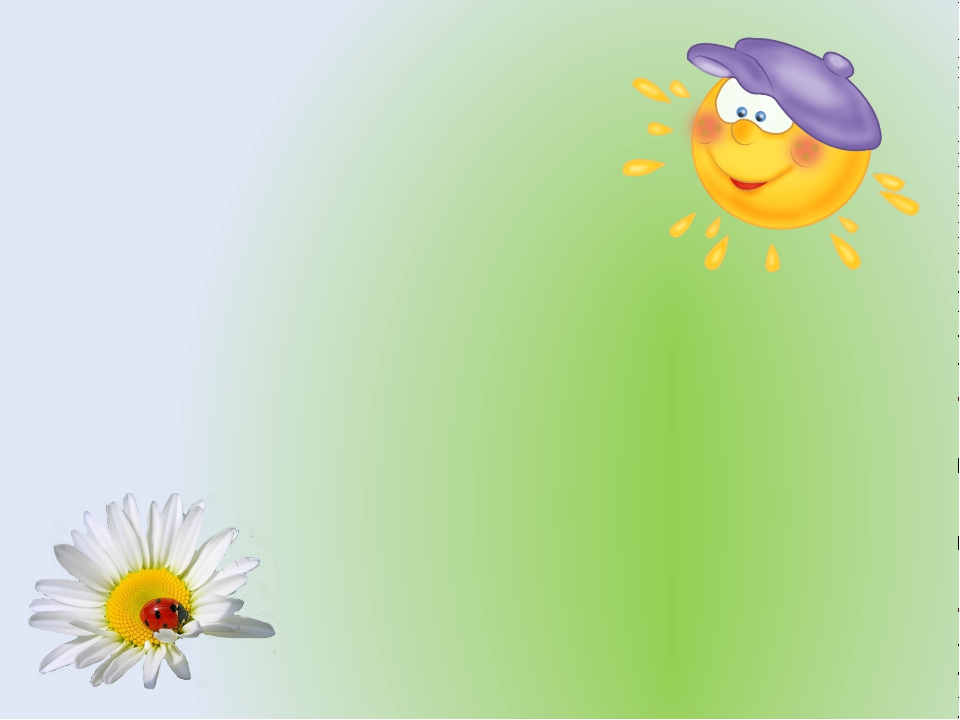 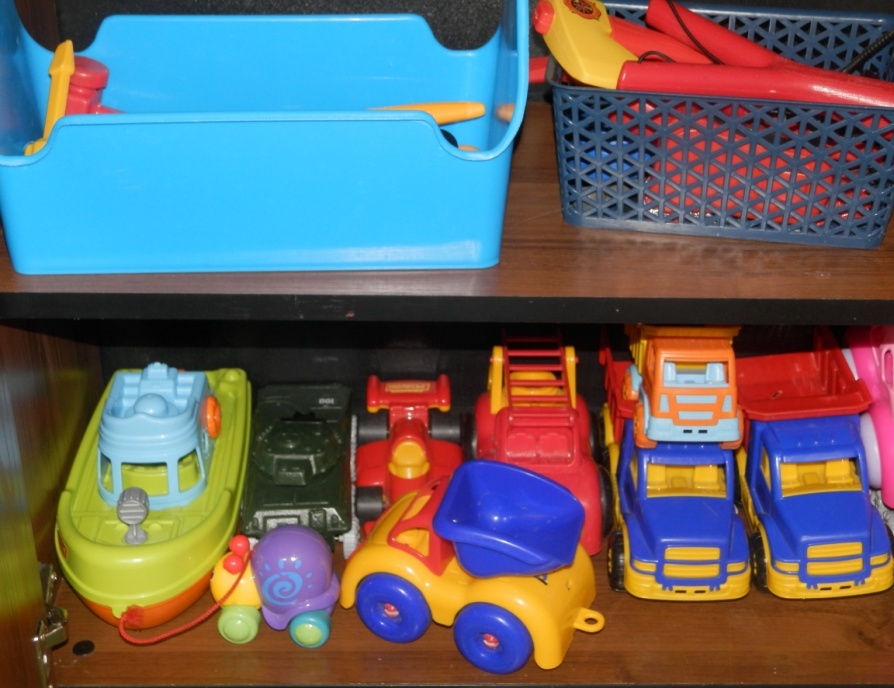 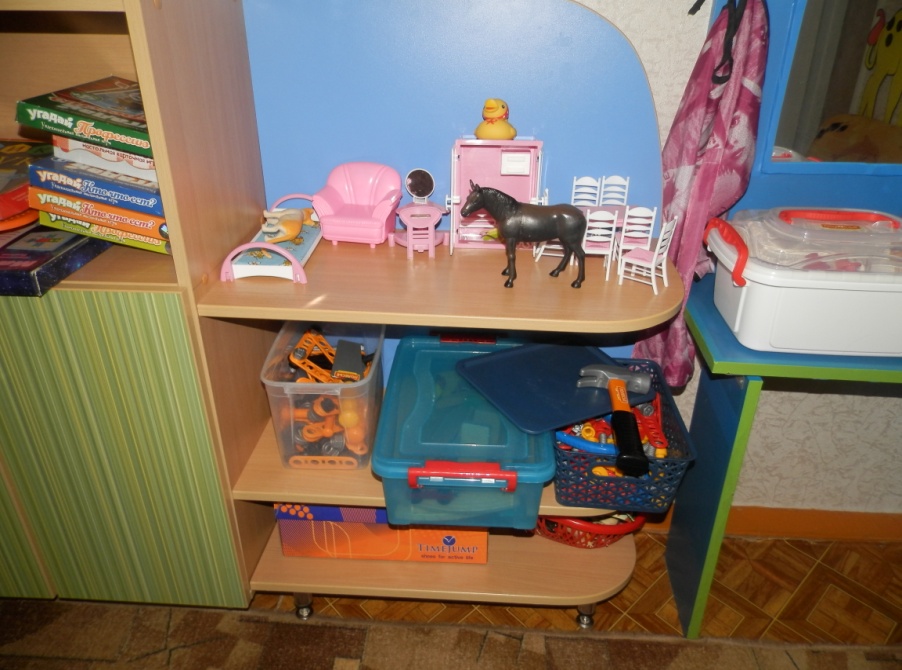 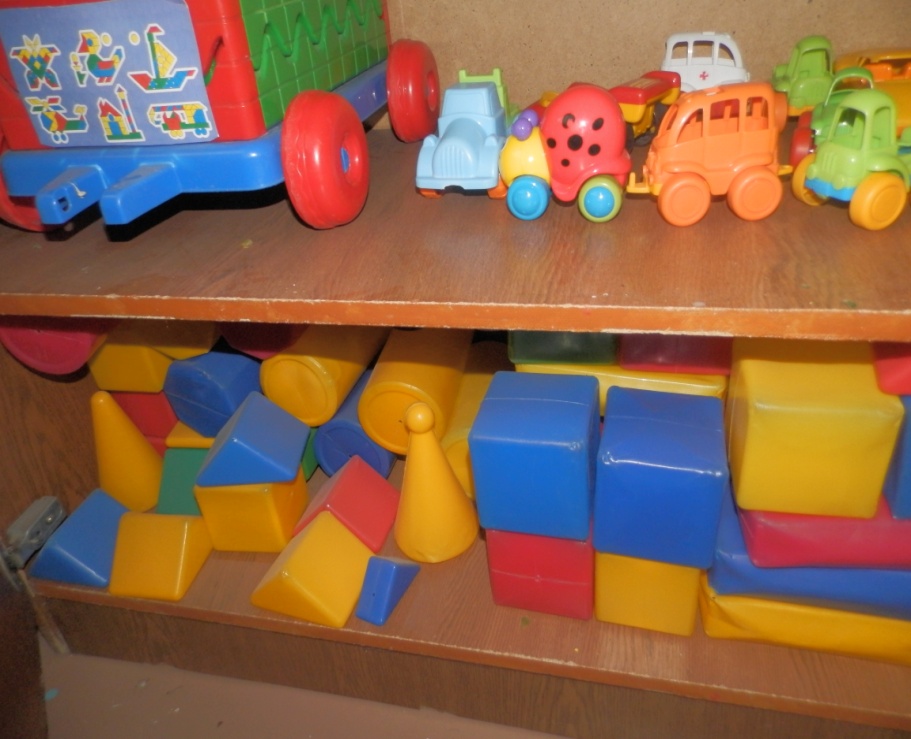 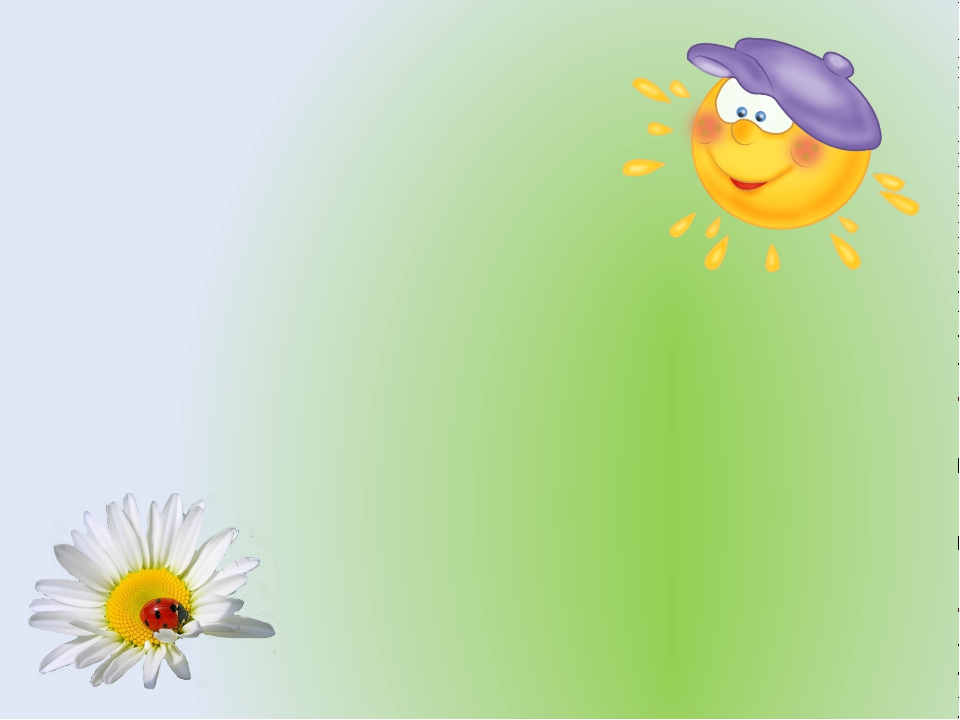 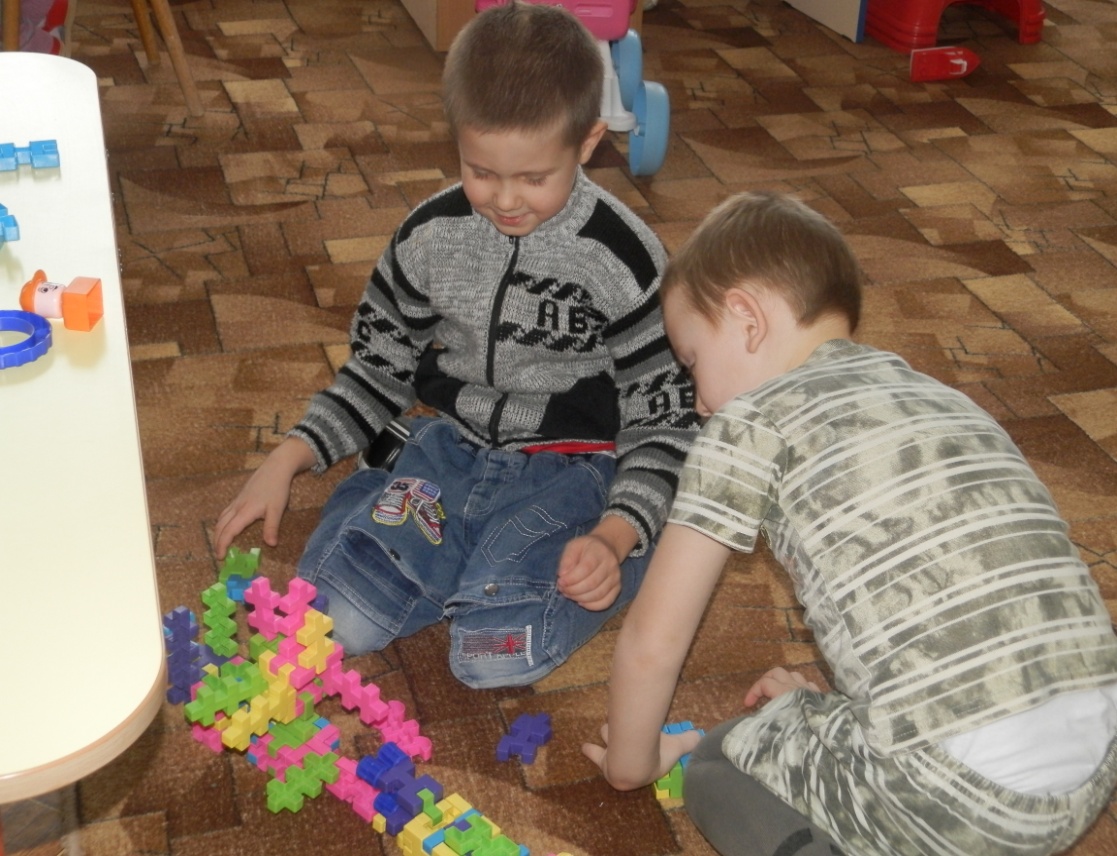 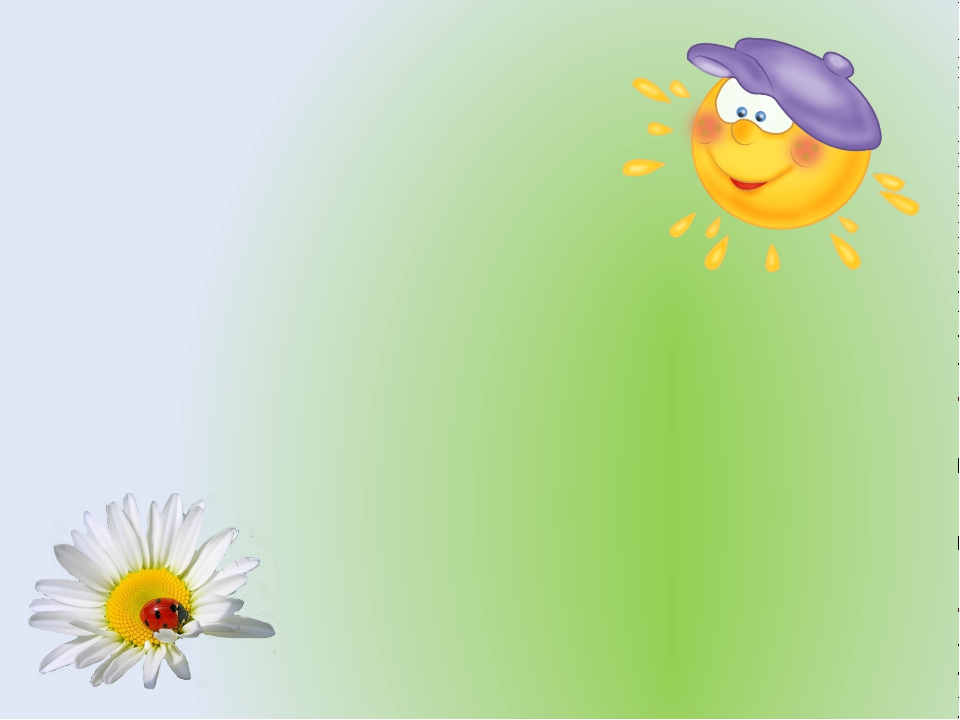 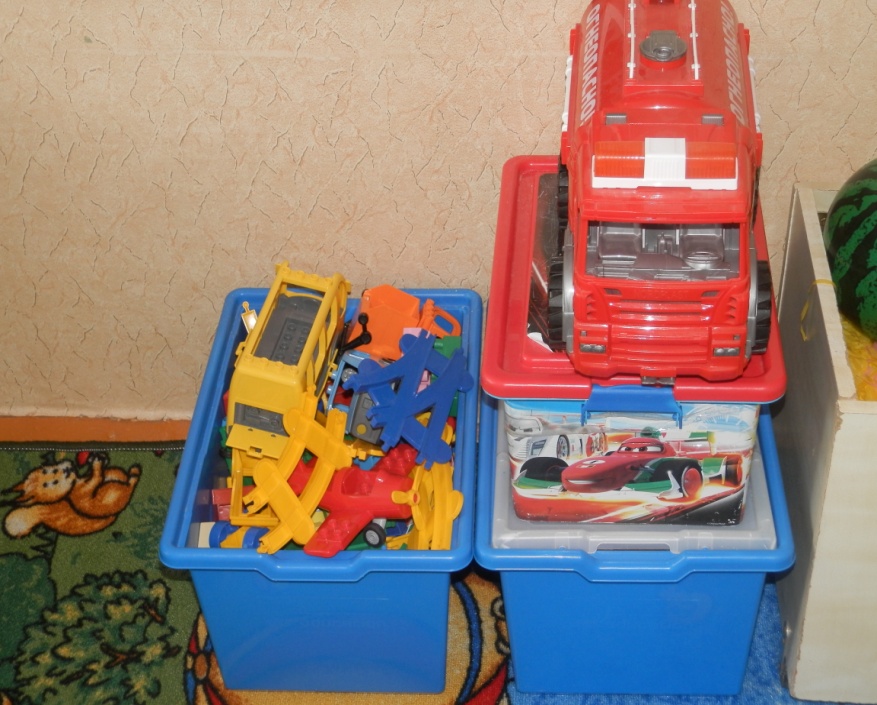 Центр «Безопасности»
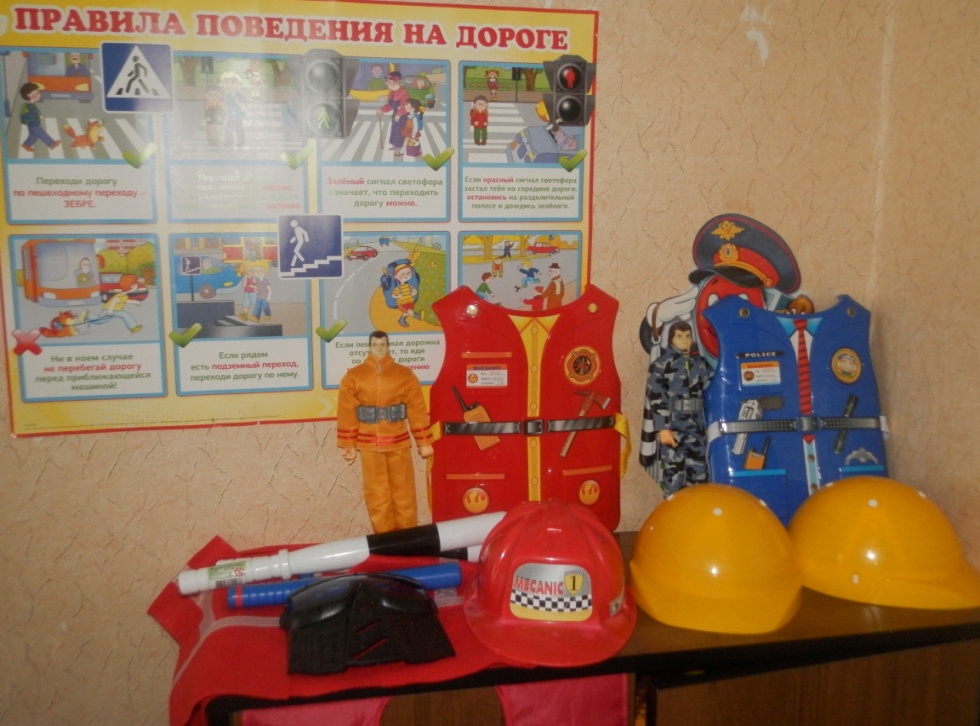 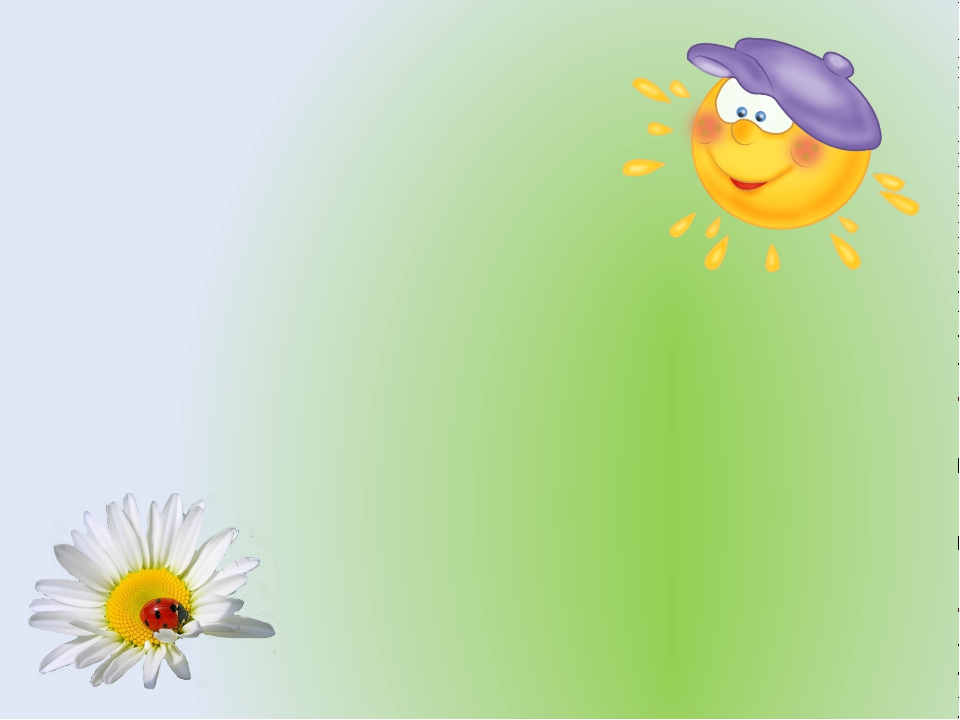 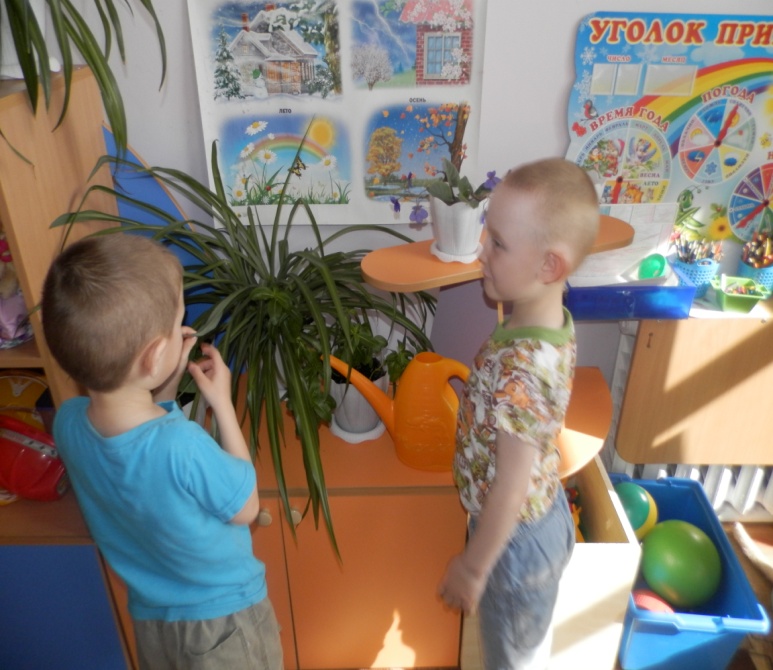 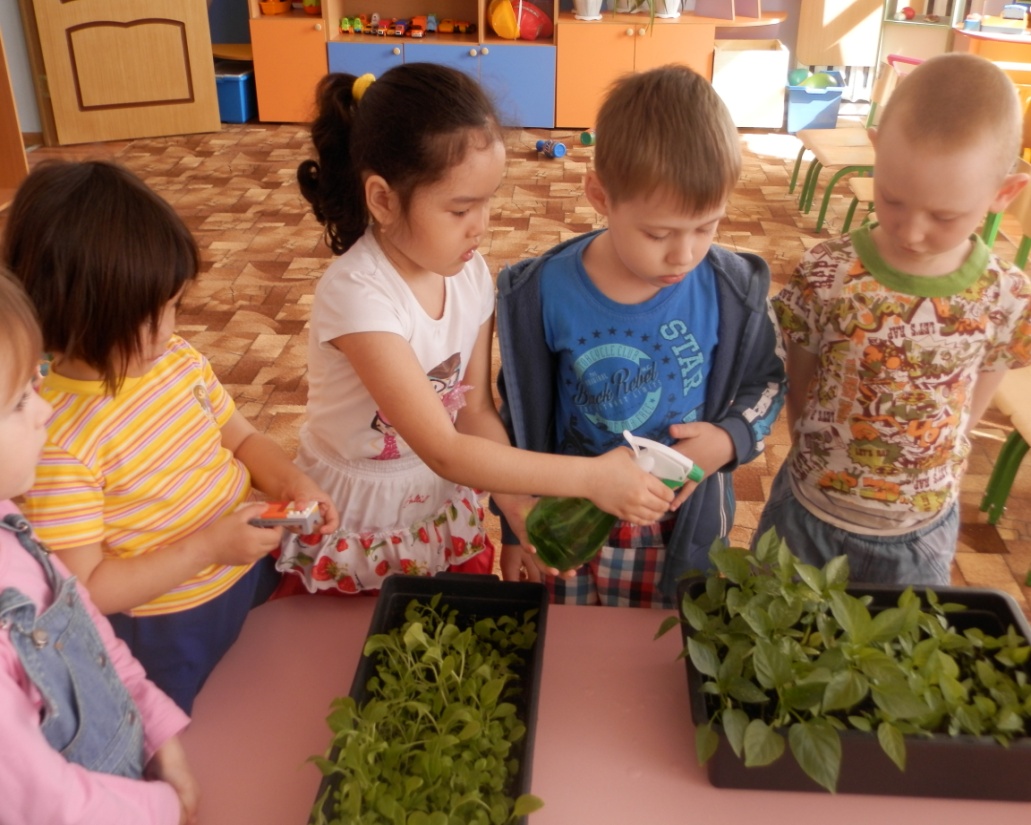 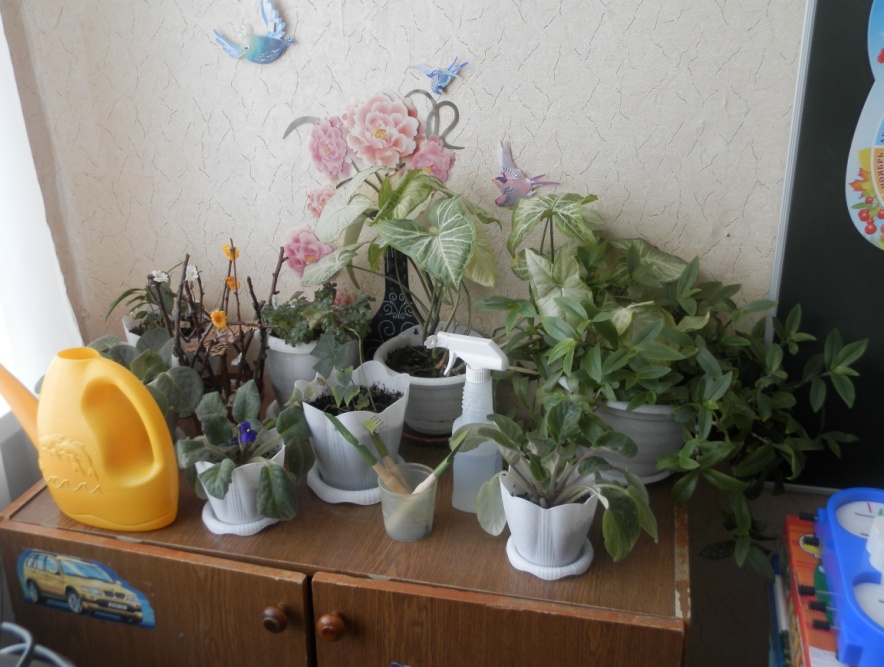 Центр «Природы»
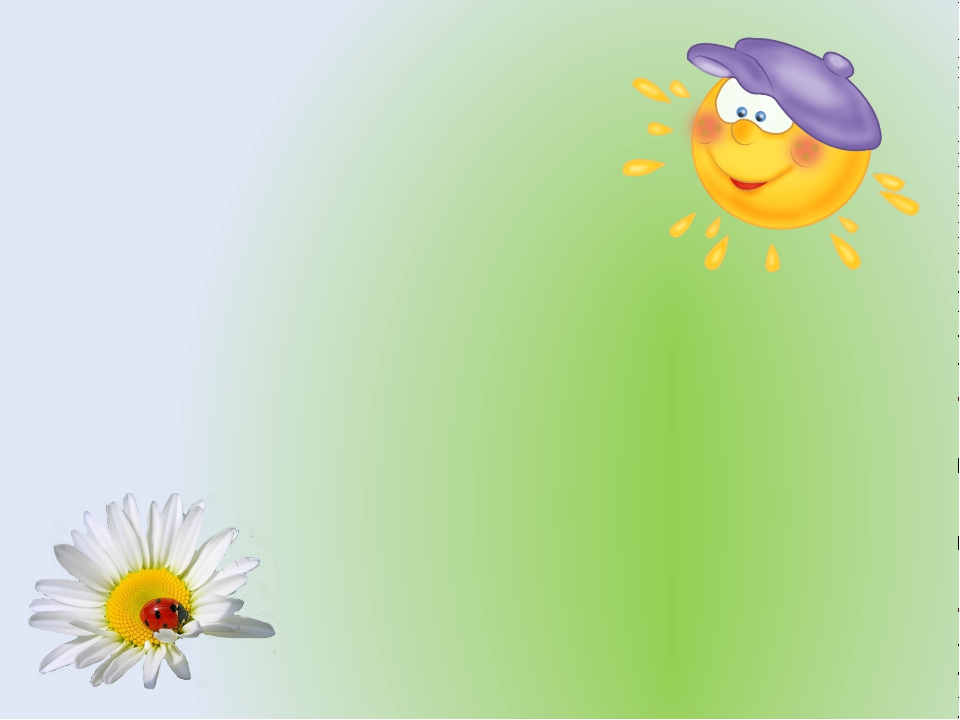 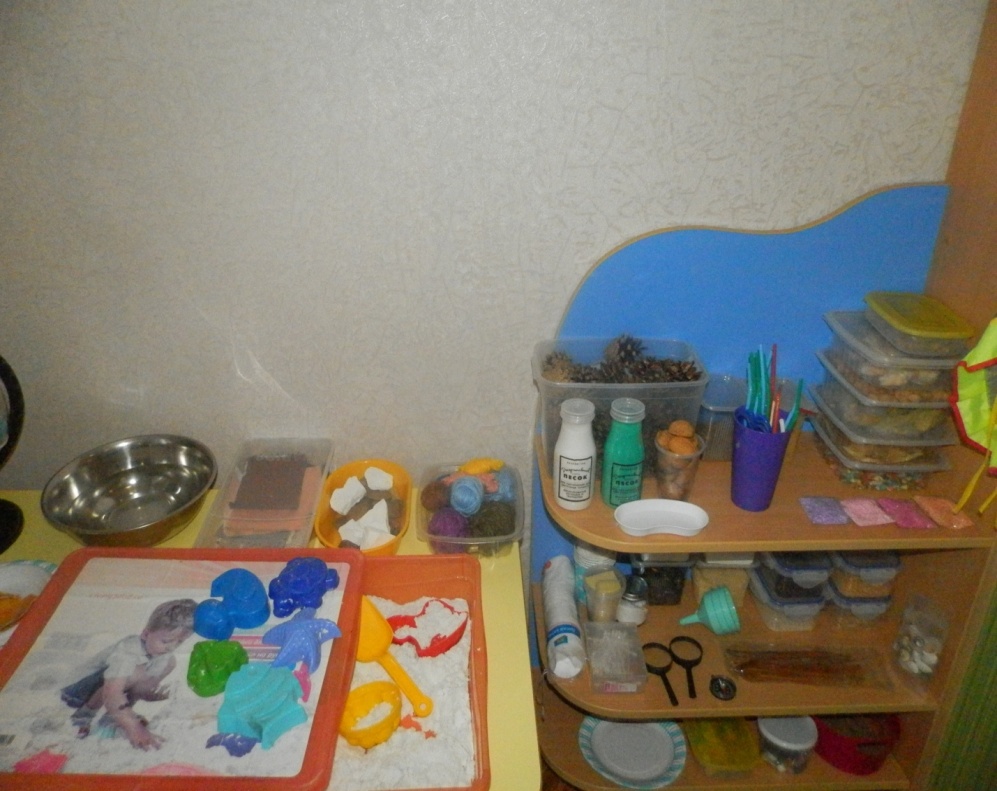 Центр «Волшебная лаборатория»
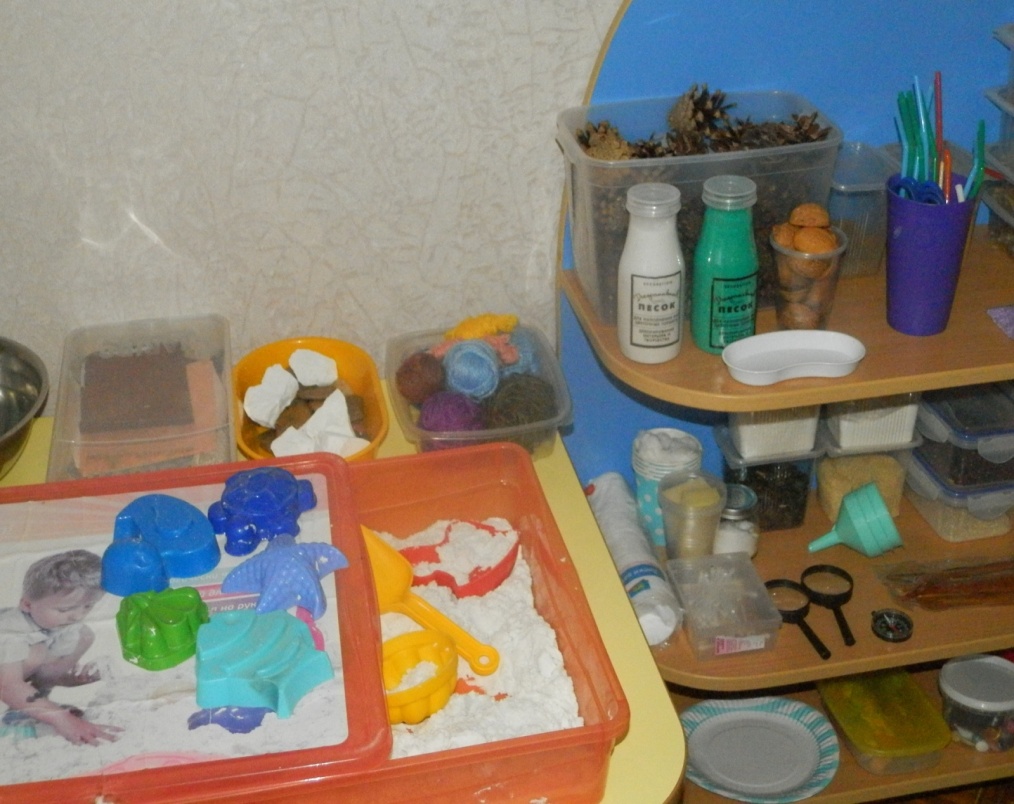 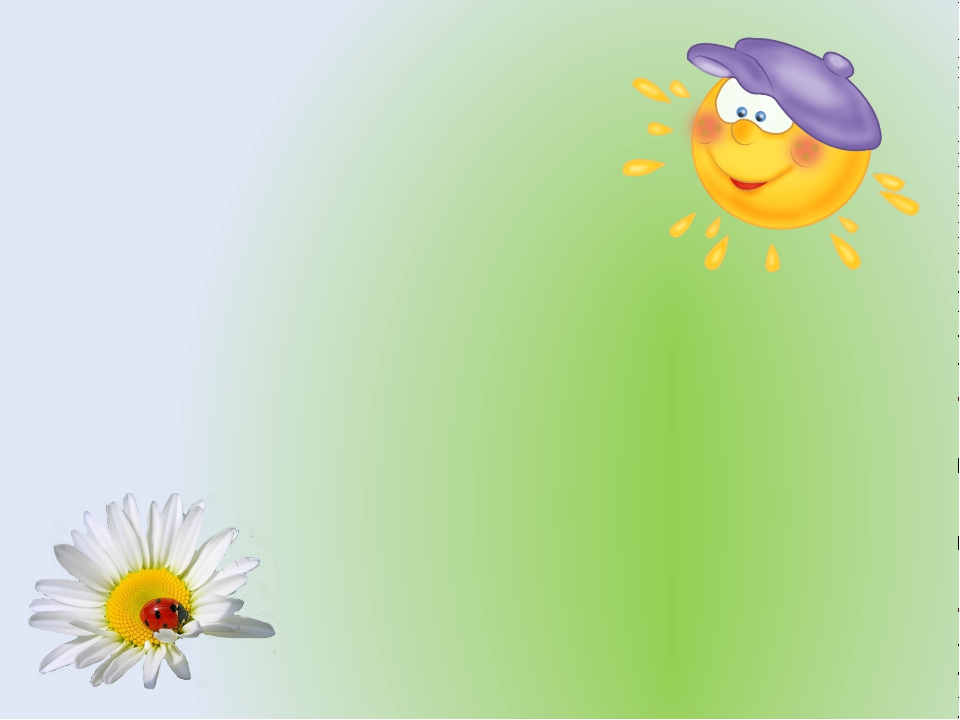 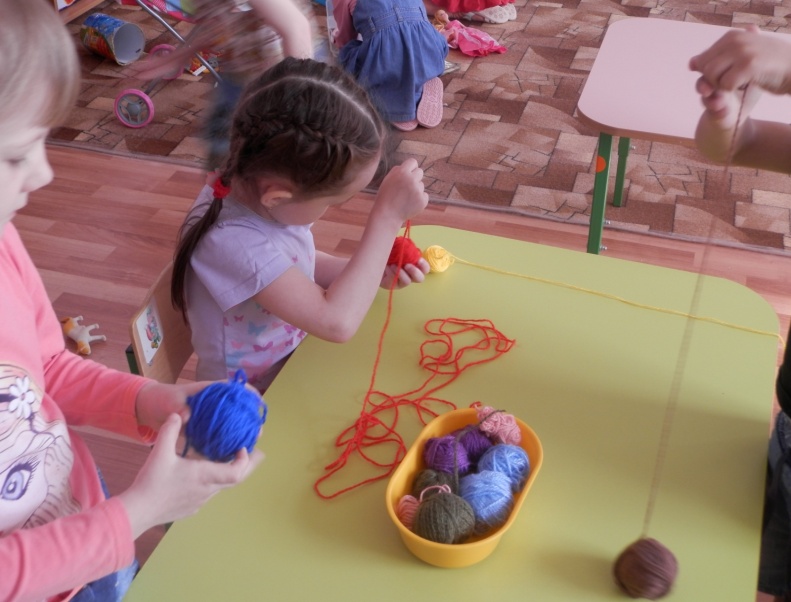 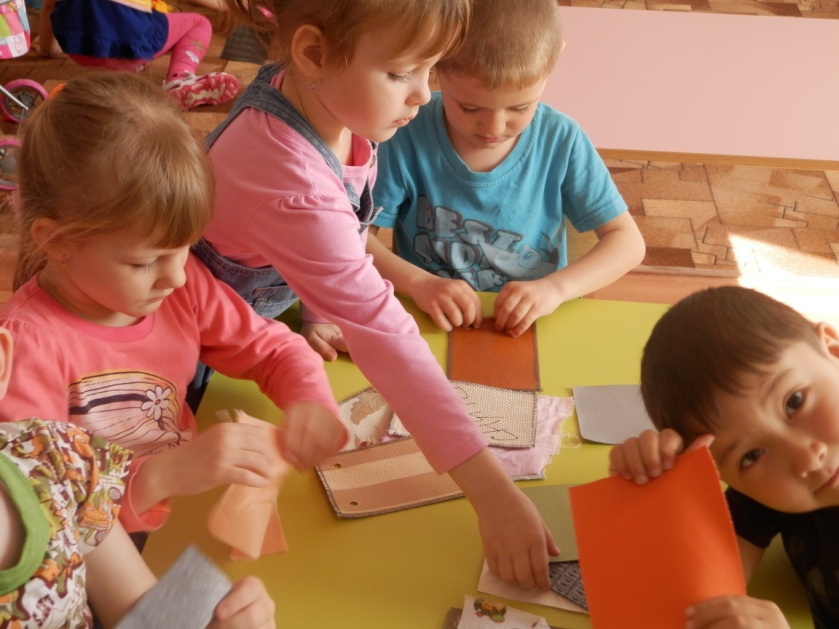 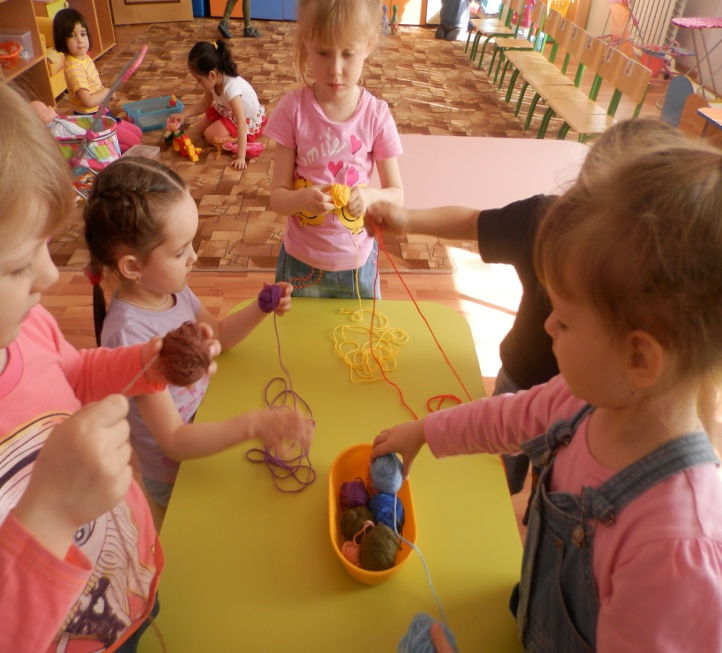 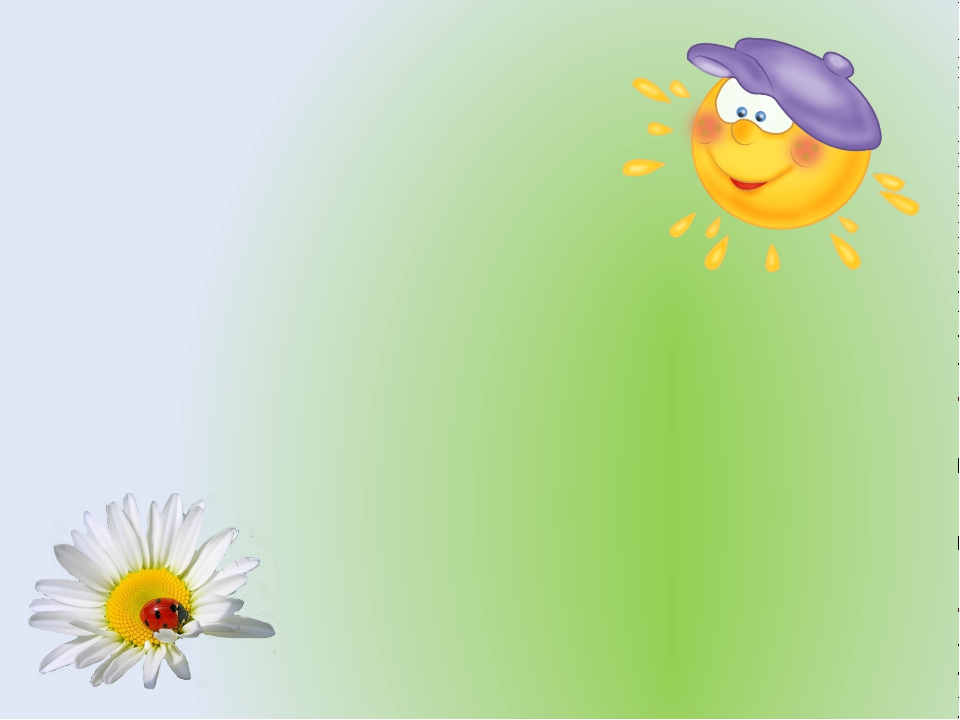 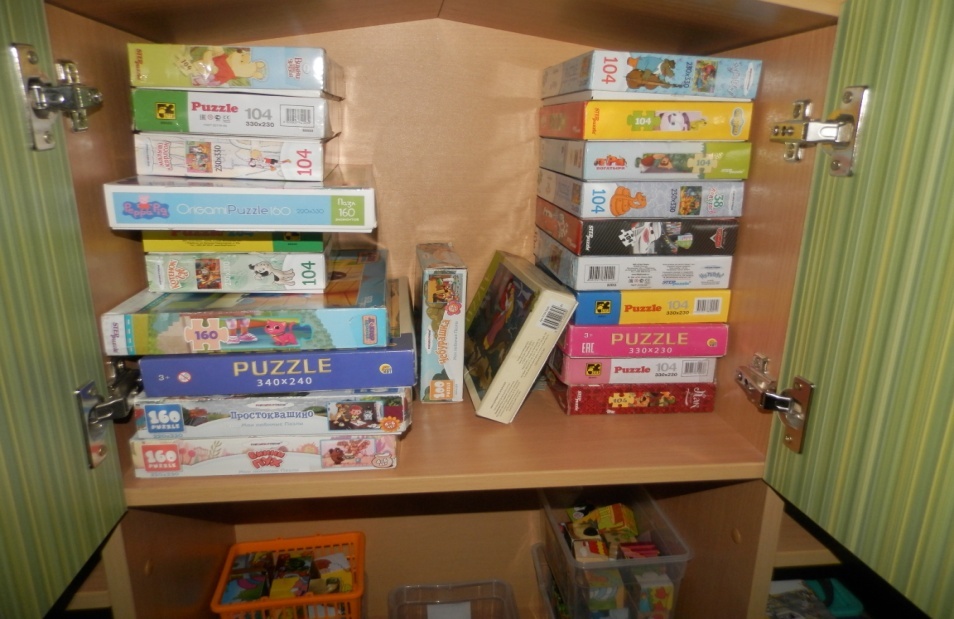 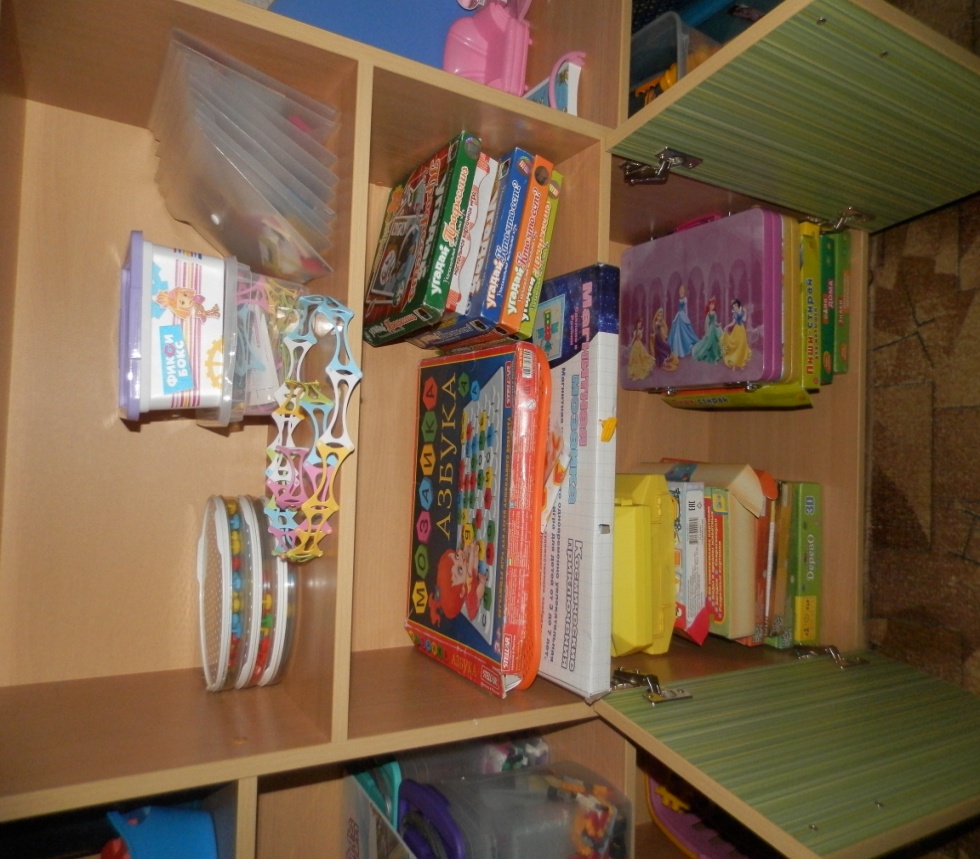 Центр « Развивающие игры»
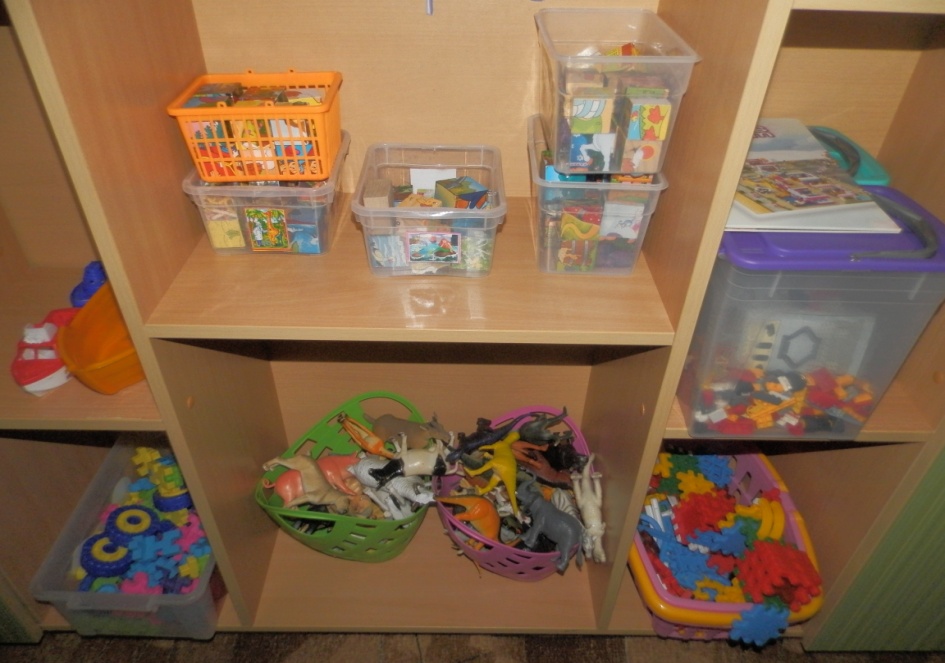 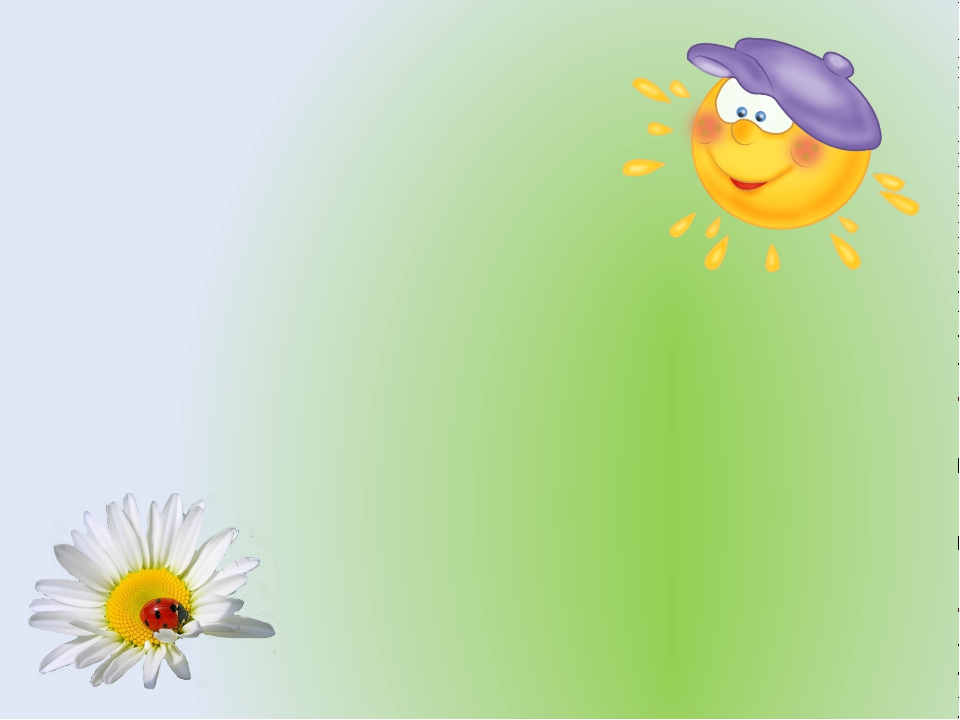 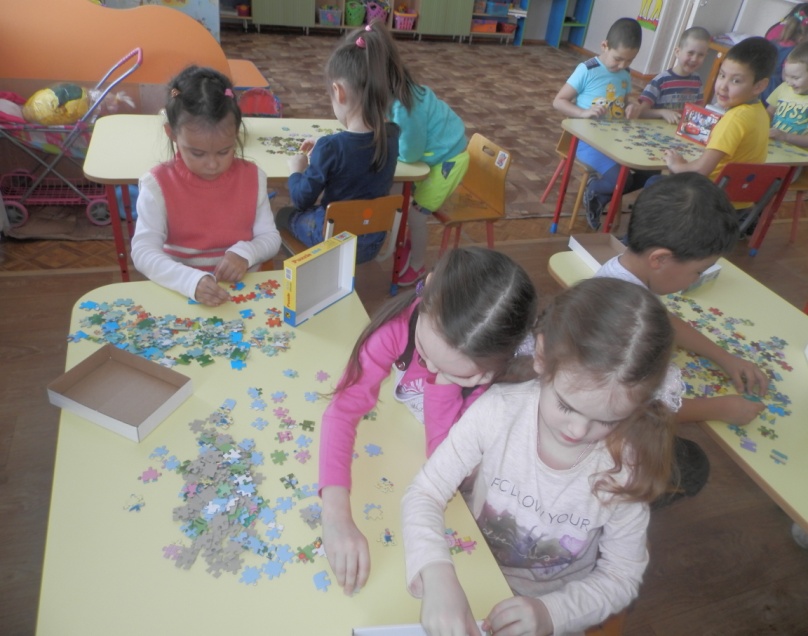 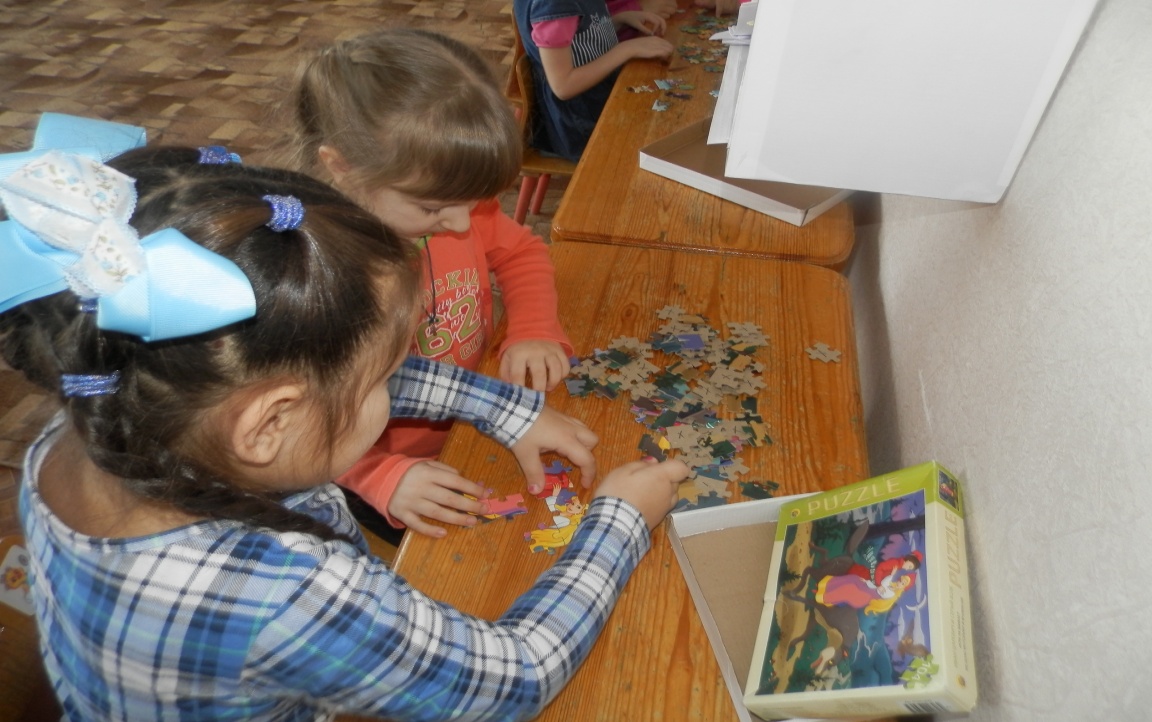 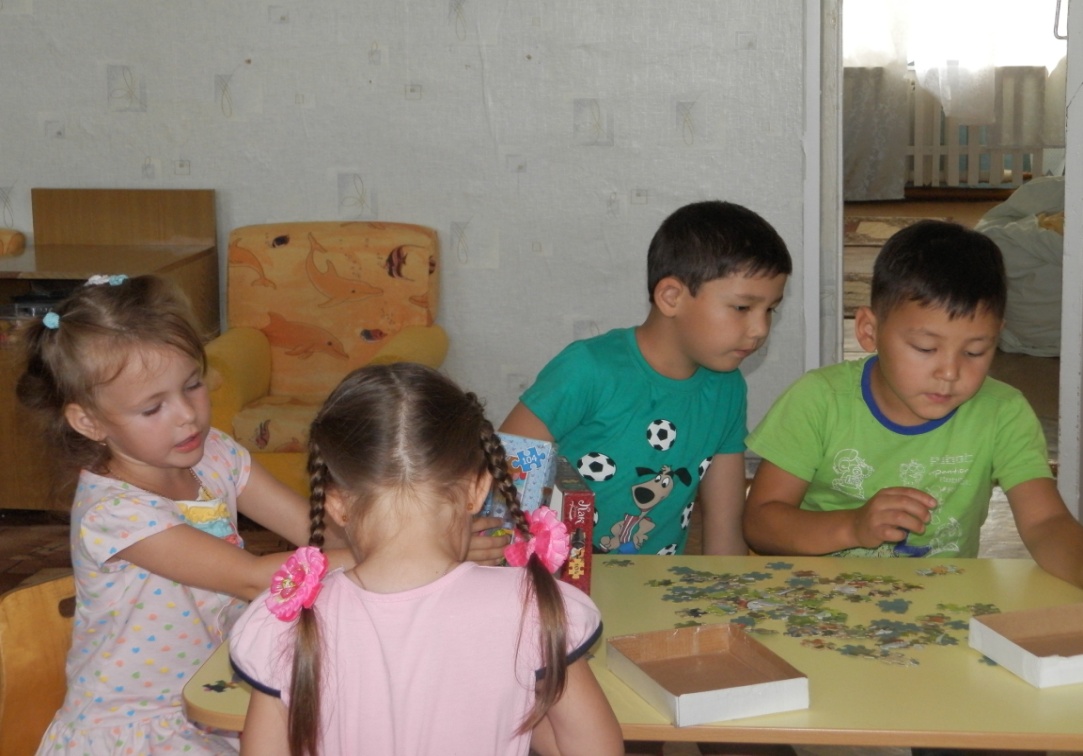 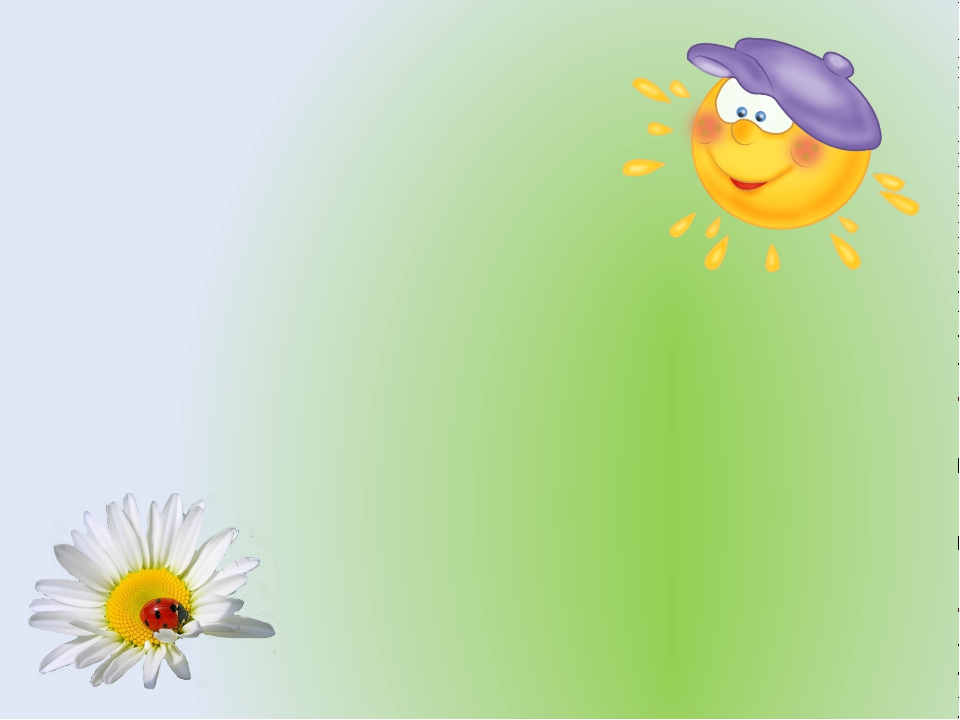 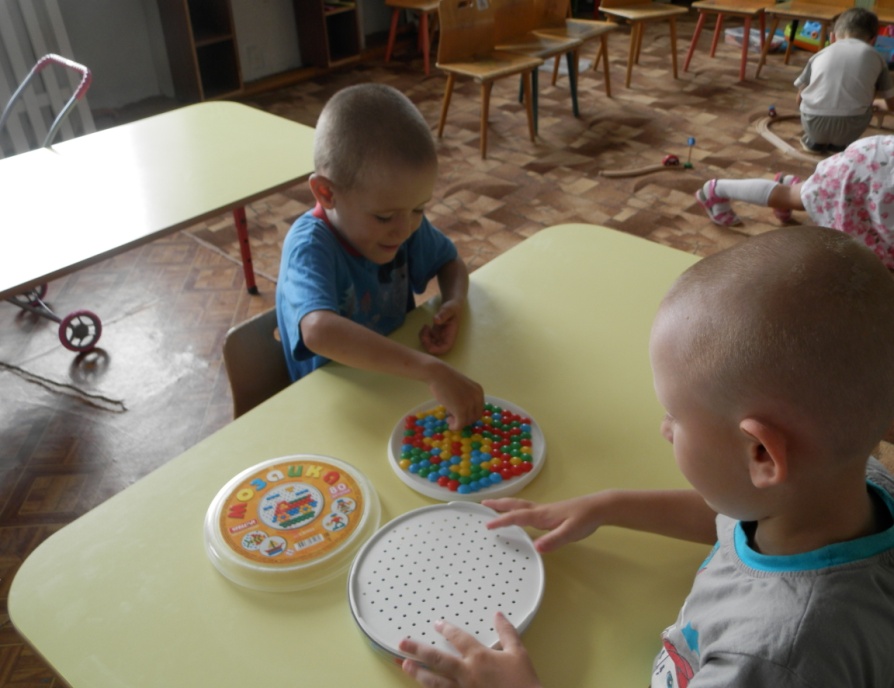 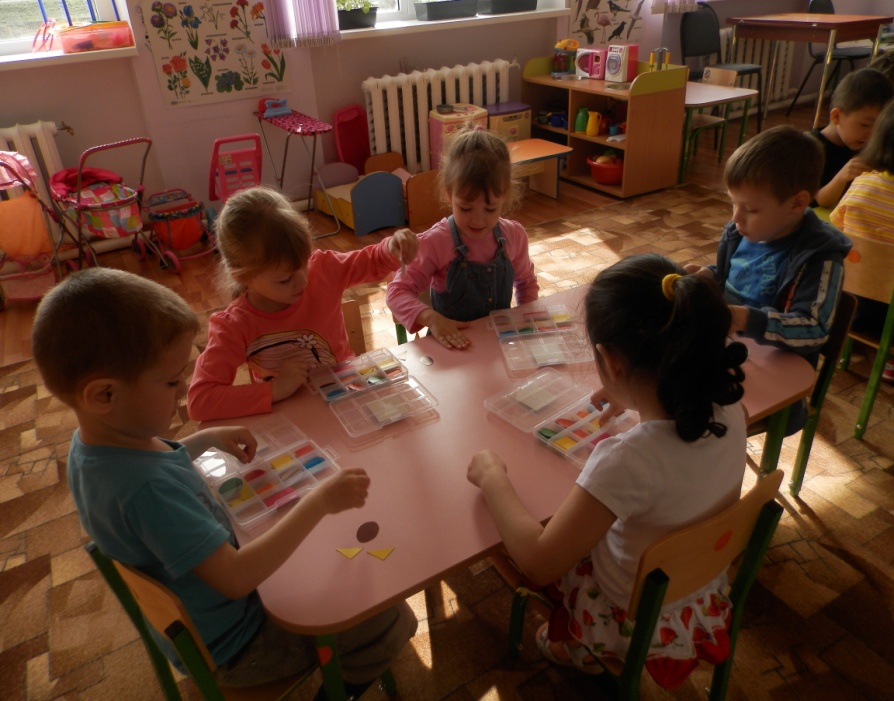 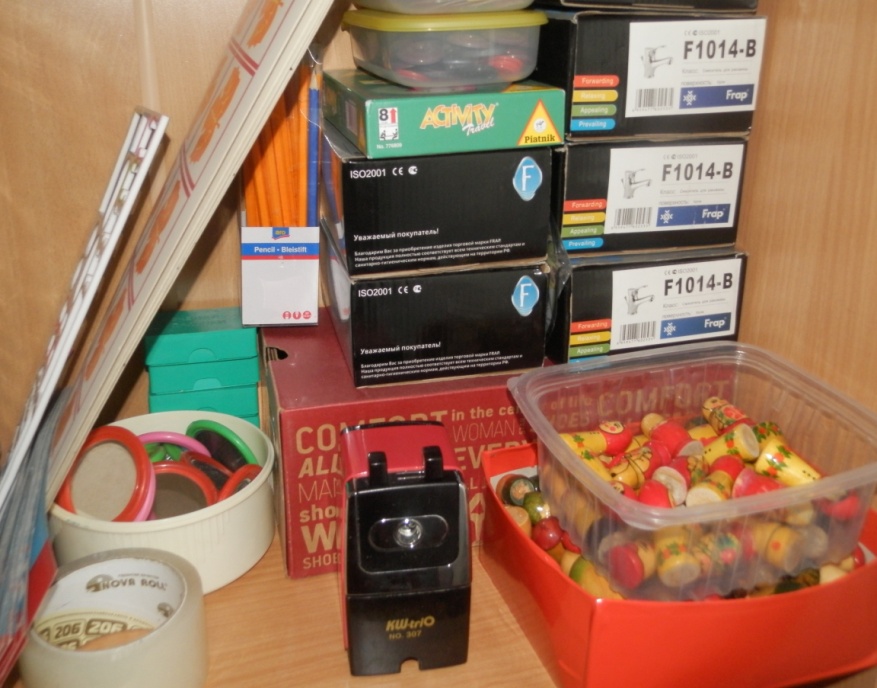 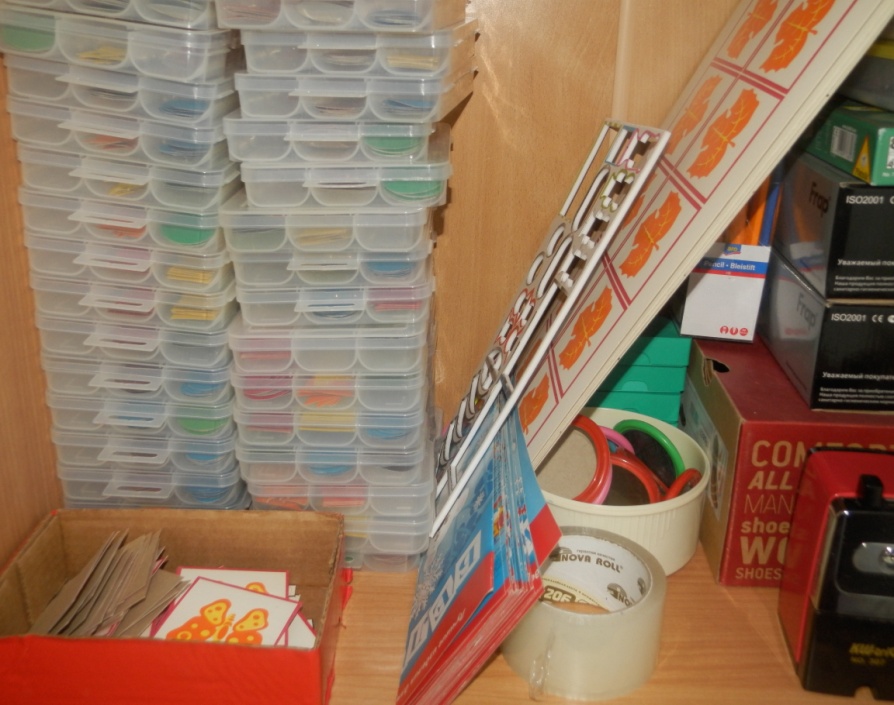 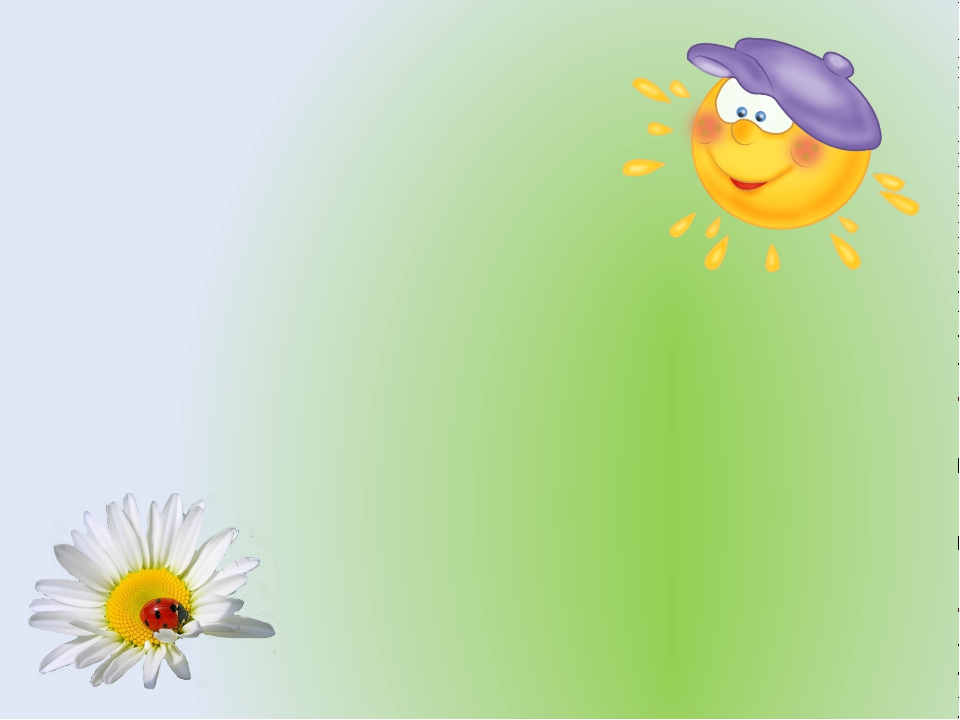 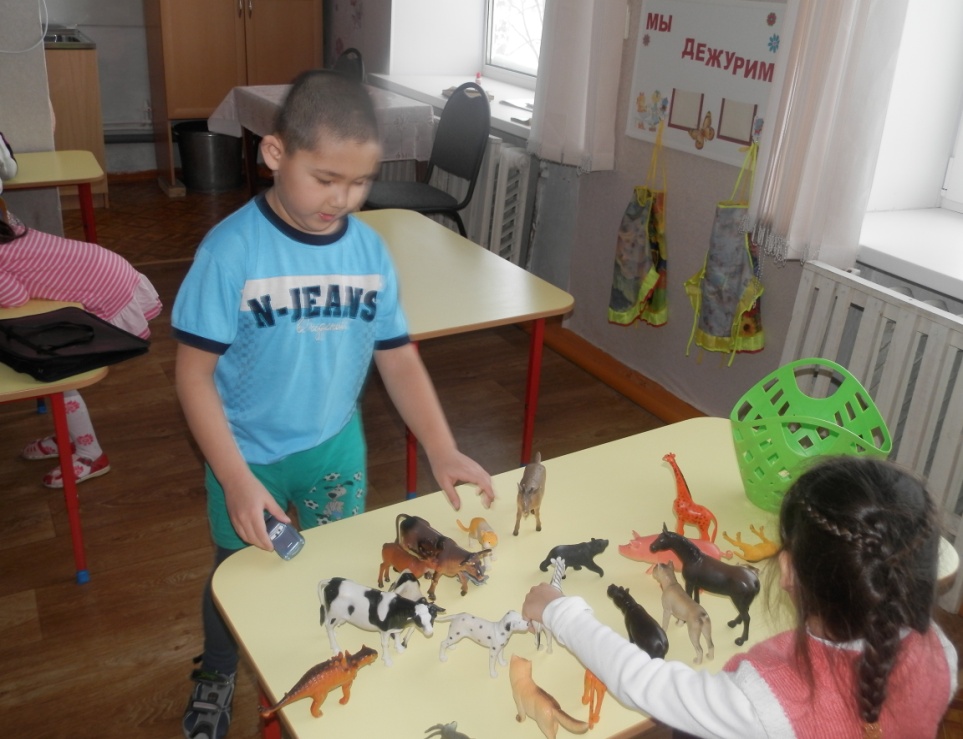 Конструктивный центр
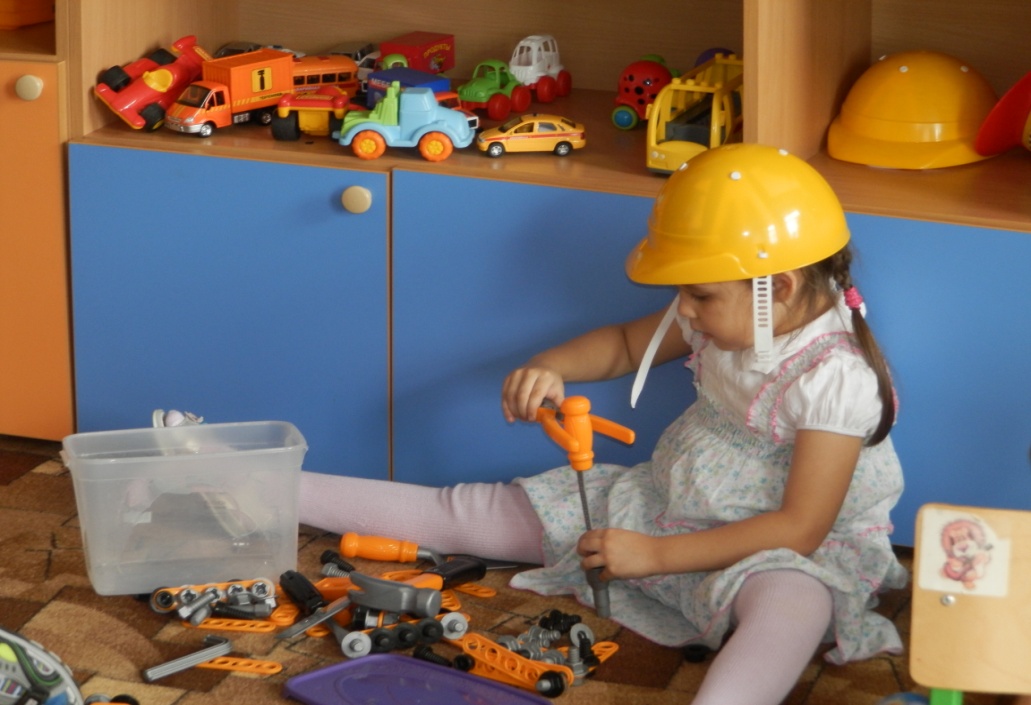 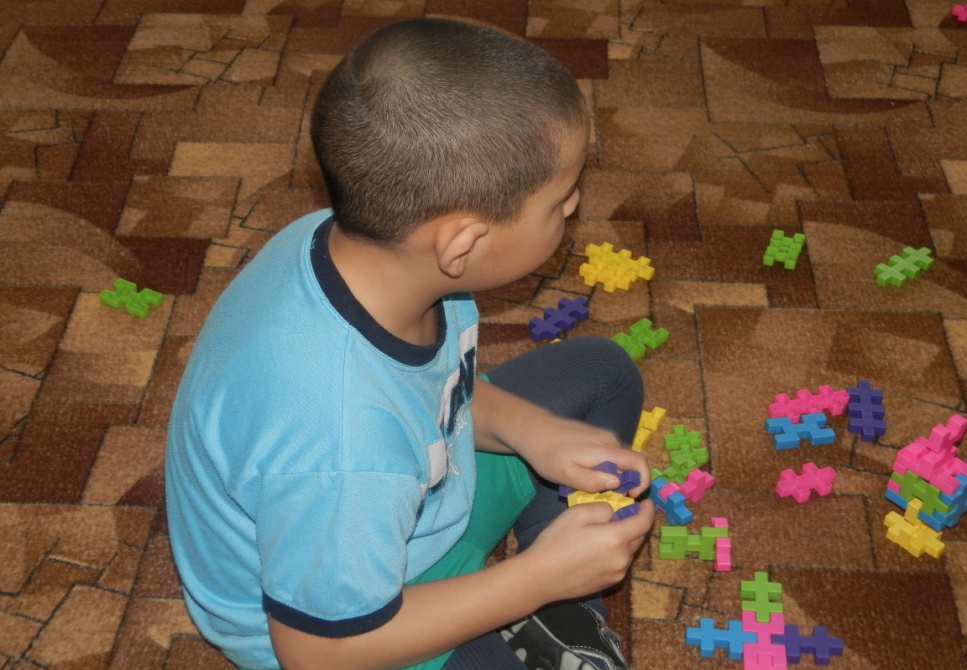 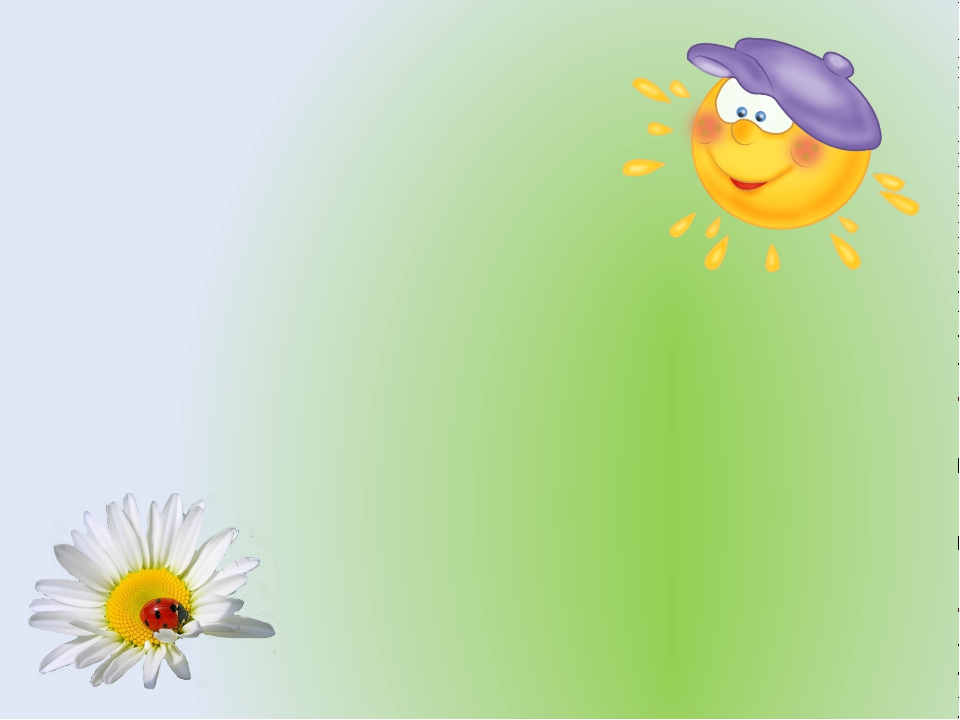 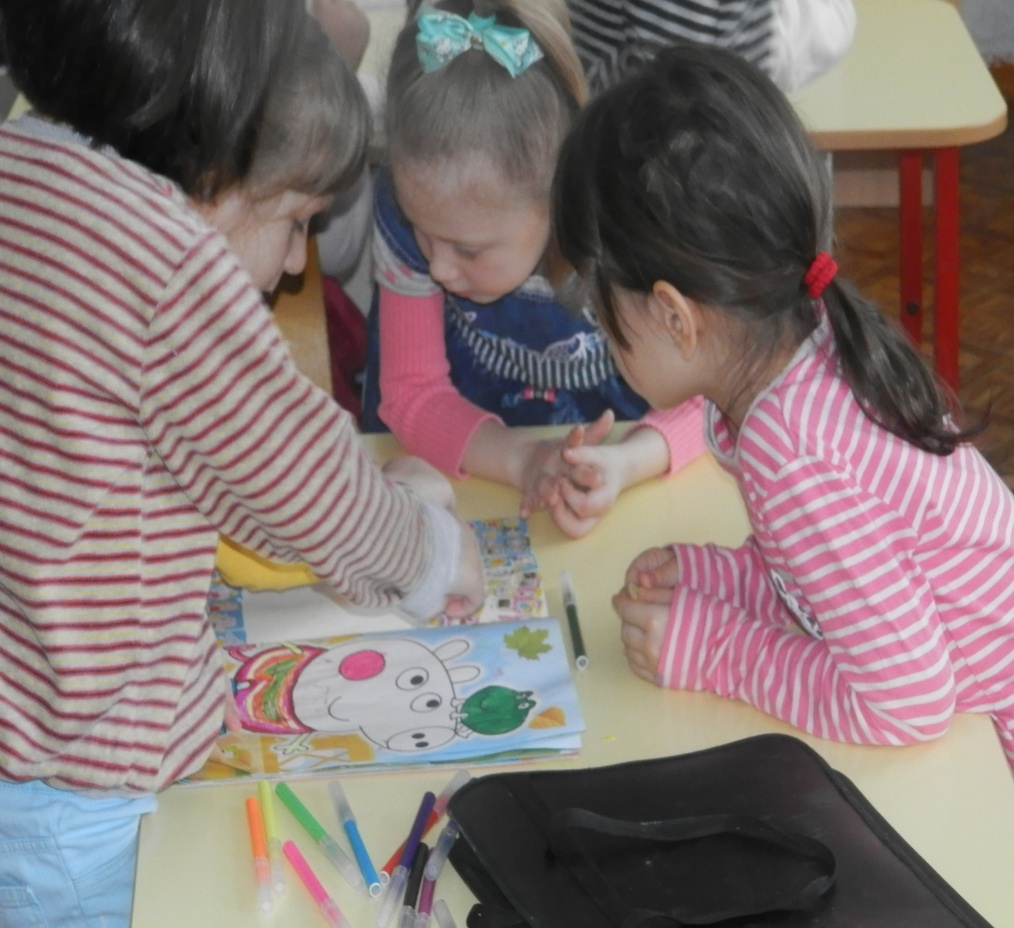 Центр «Умелые ручки»
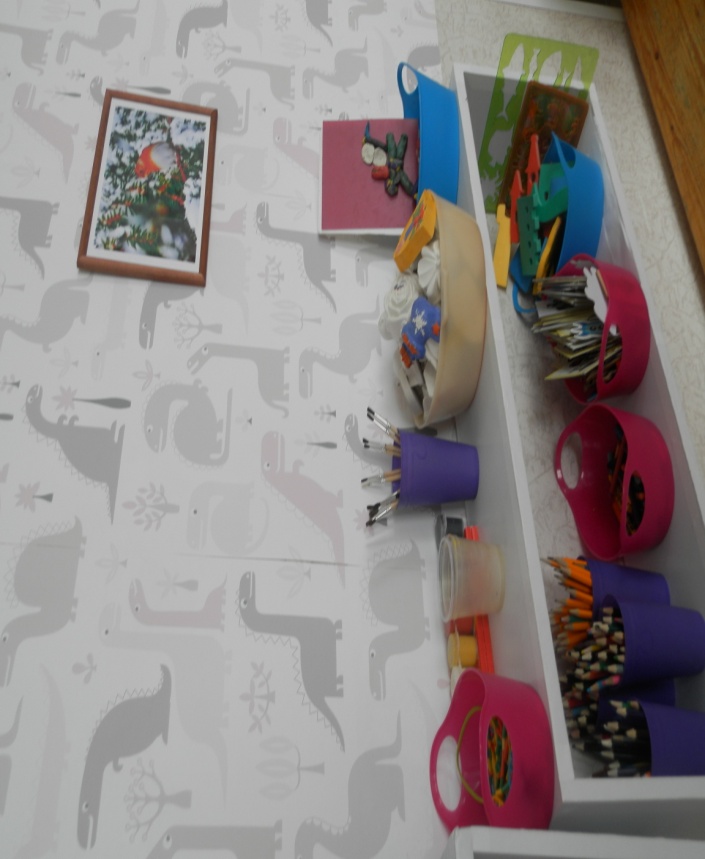 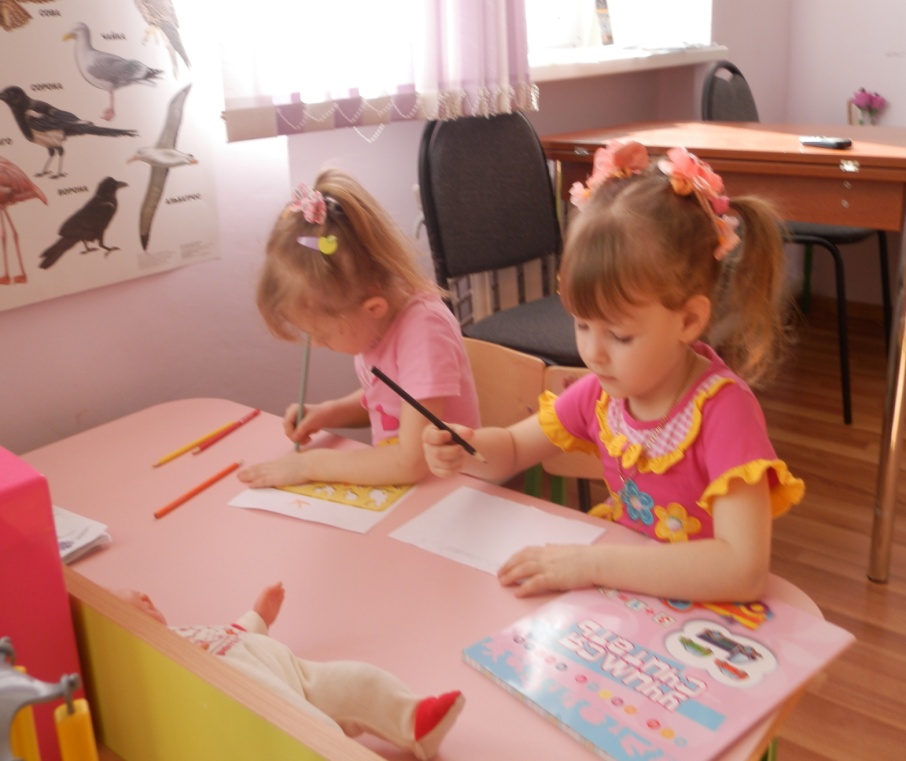 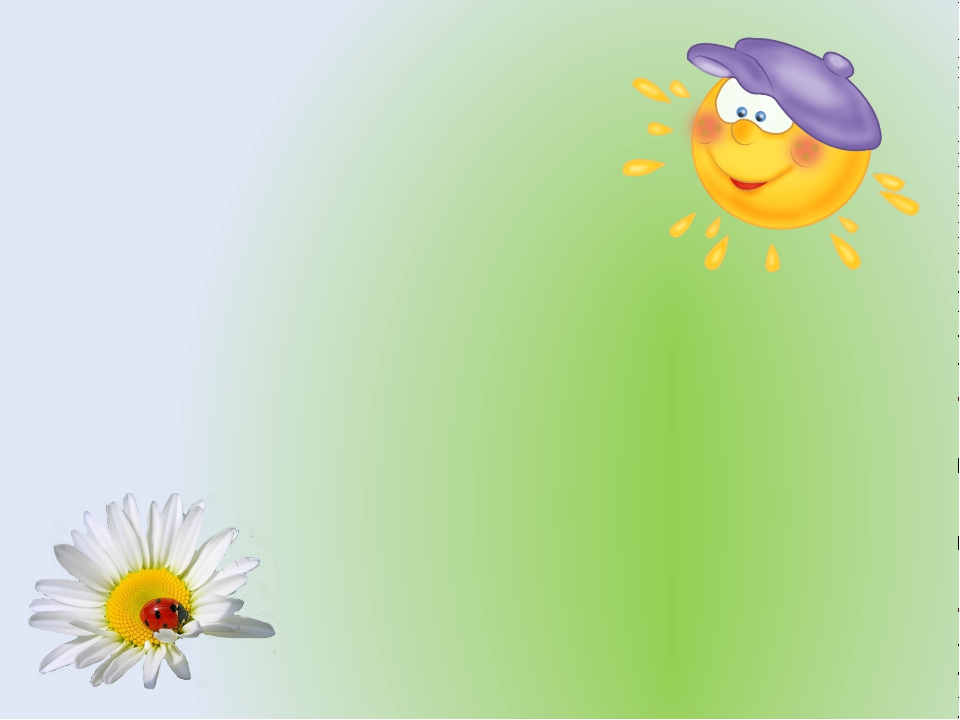 Центр «Книжкин дом»
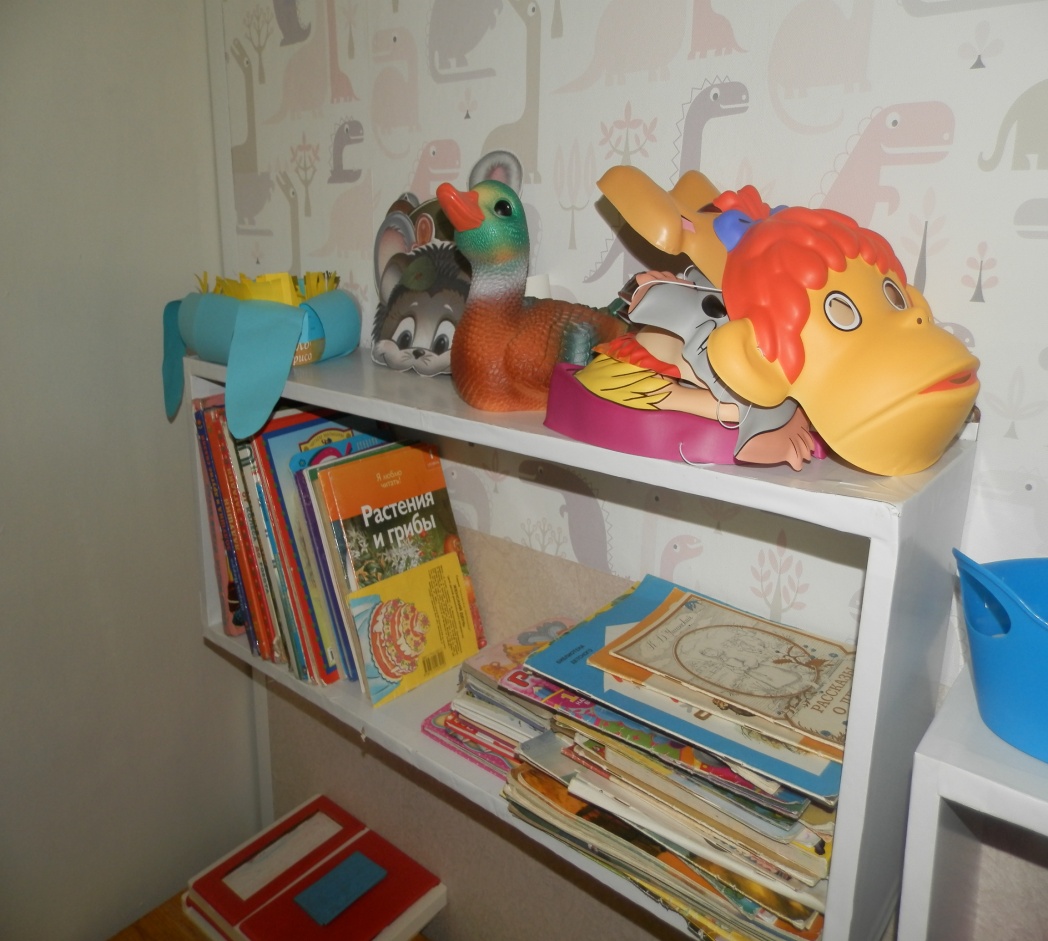 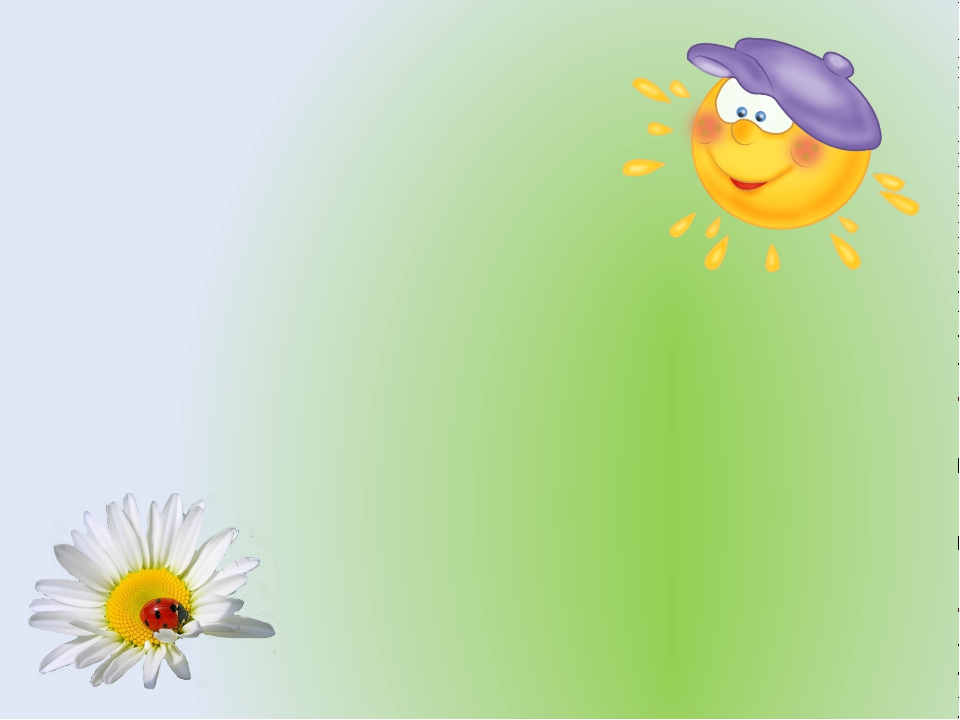 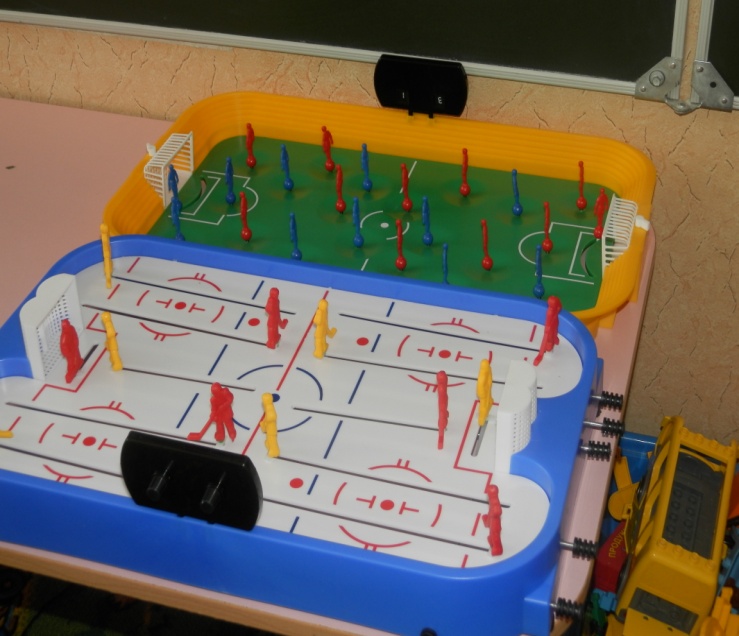 Центр «Спортсменов»
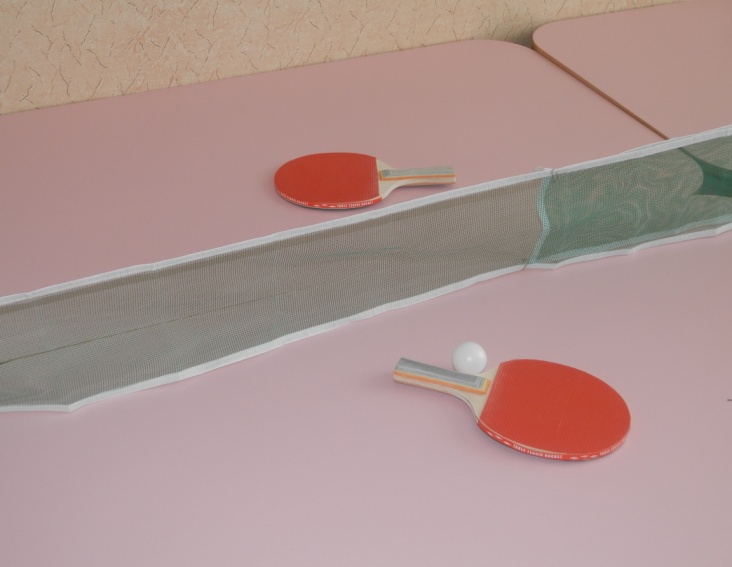 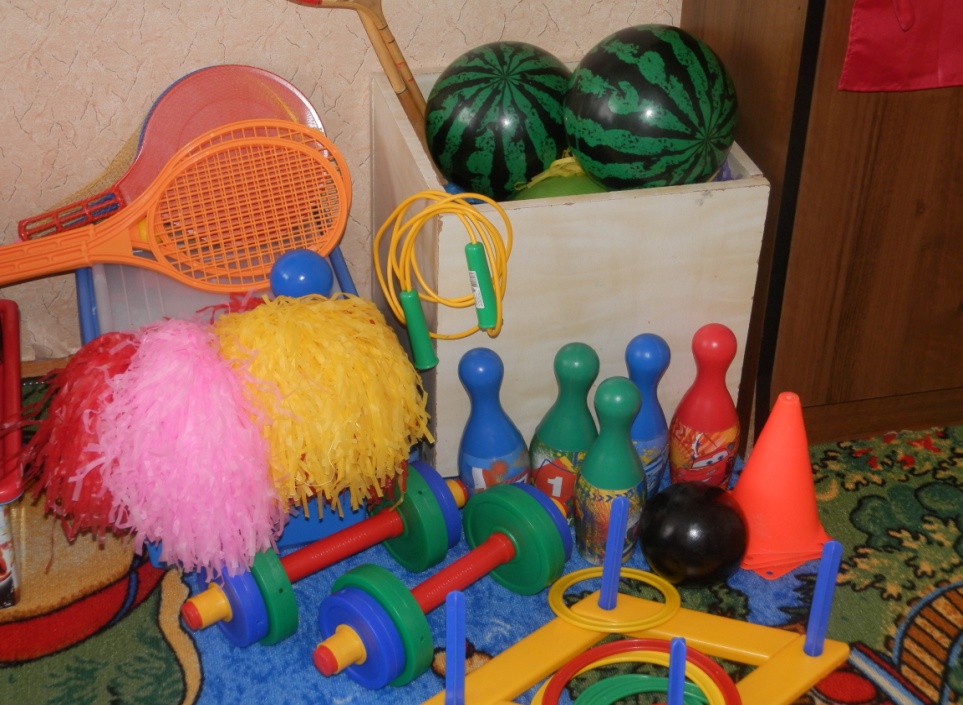 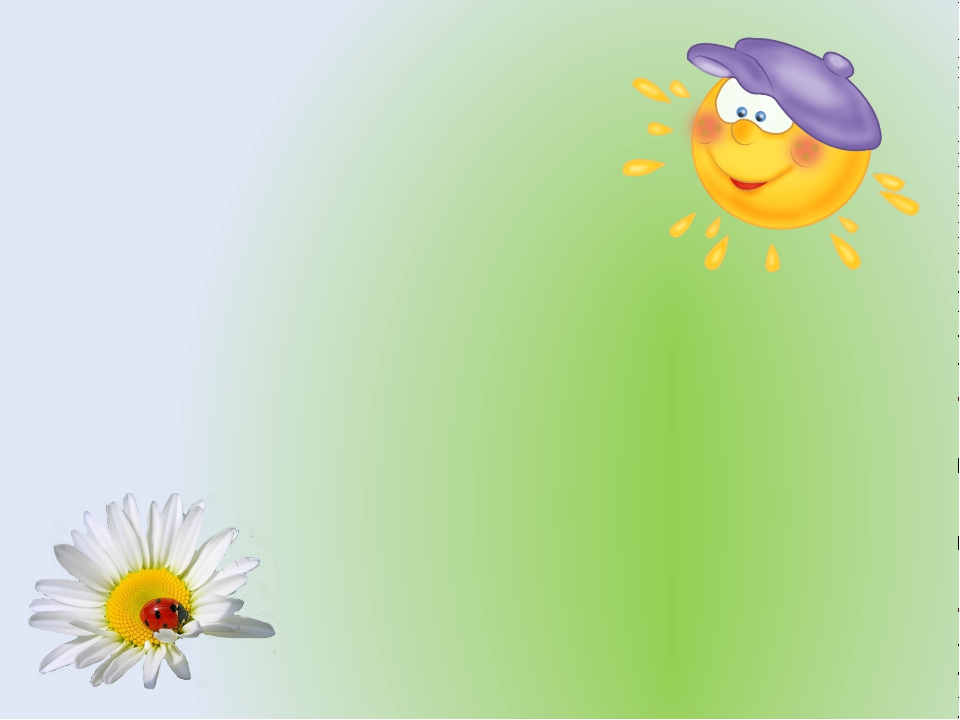 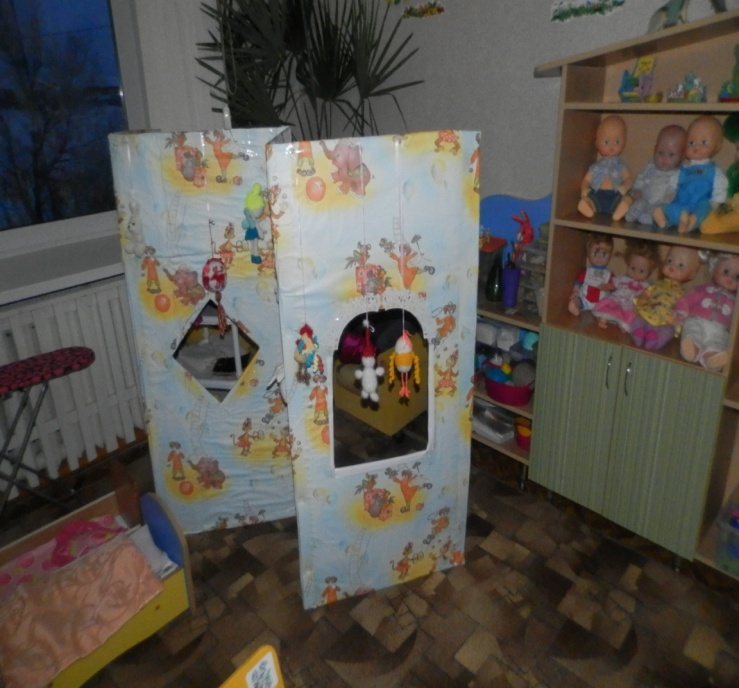 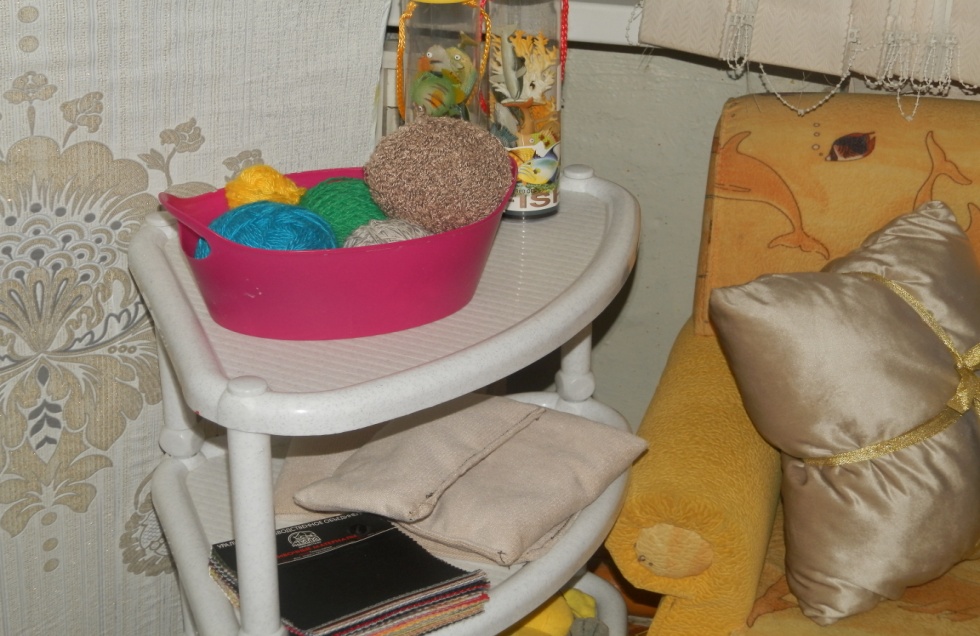 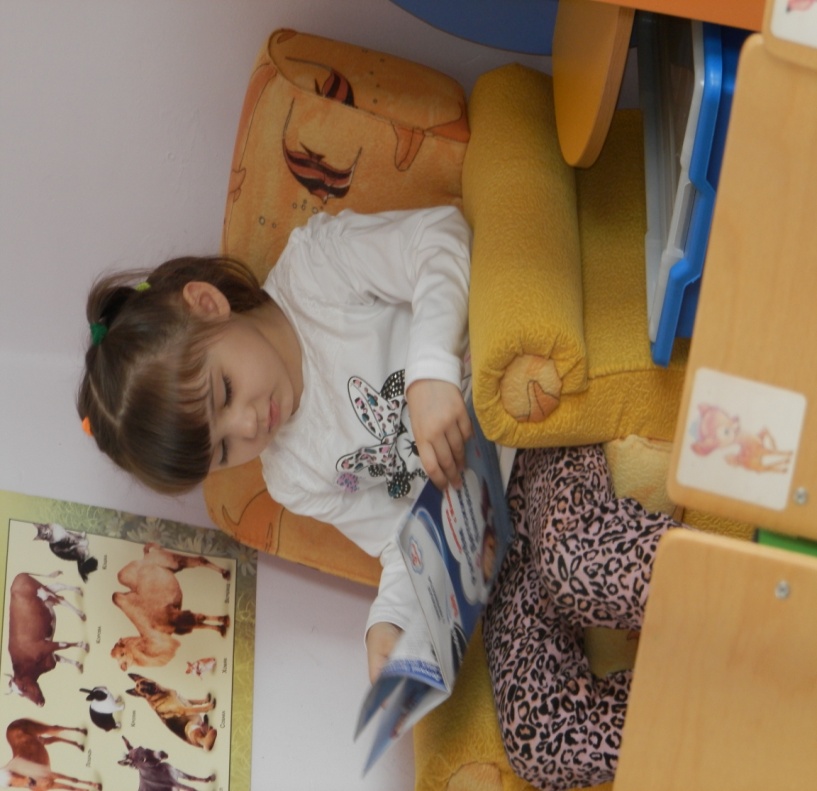 «Уголок уединения».
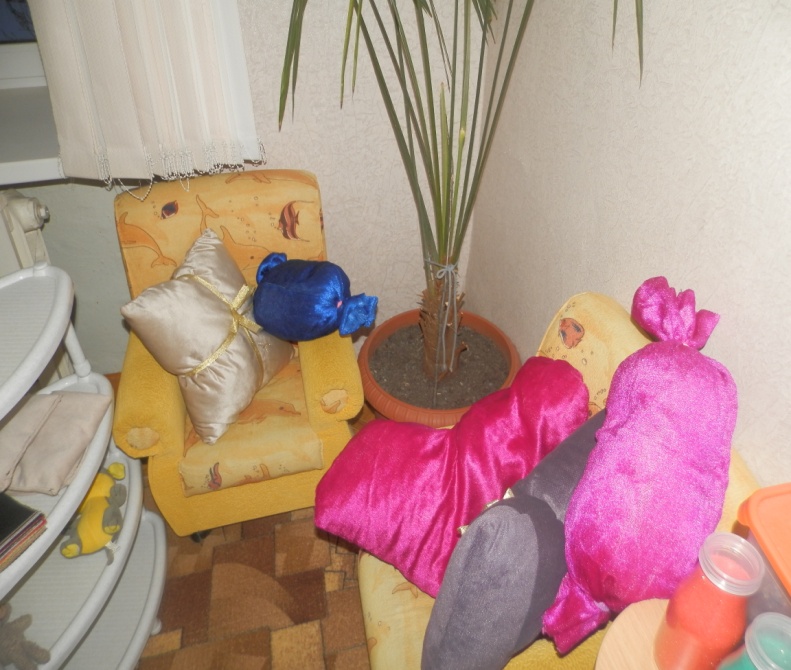